Družina „mladi knjižničari” u europskim projektima
Adriana Turić erceg
Žsv 4.7.2022.
Što je e twinning?
eTwinning je zajednica škola u Europi
eTwinning nudi platformu za odgojno – obrazovne djelatnike (učitelje, ravnatelje, knjižničare, itd.) koji rade u školama i dječjim vrtićima europskih država sudionica eTwinninga. Putem ove platforme članovi mogu komunicirati, surađivati, razvijati projekte, razmjenjivati znanja i iskustva te postati dijelom najzanimljivije obrazovne zajednice u Europi. 
eTwinning se uspješno integrirao u Erasmus+, program europske unije u području obrazovanja, osposobljavanja, mladih i sporta.
Zašto?
Upoznajte kolege koji razmišljaju kao i vi, stvarajte projekte, dijelite ideje, učite, razvijajte, rušite zidove svoje učionice i širite svoje vidike.
Kako?
Registrirajte se, povežite se, istražujte i budite otvoreni za suradnju i dijeljenje prilika.
Literate Children Of The Digital Age
Predstavljanje eTwinning projekta
PRIPREMILA: Adriana Turić Erceg, prof. hrv. jez./dipl. knjiž.
                                               stručna suradnica mentorica
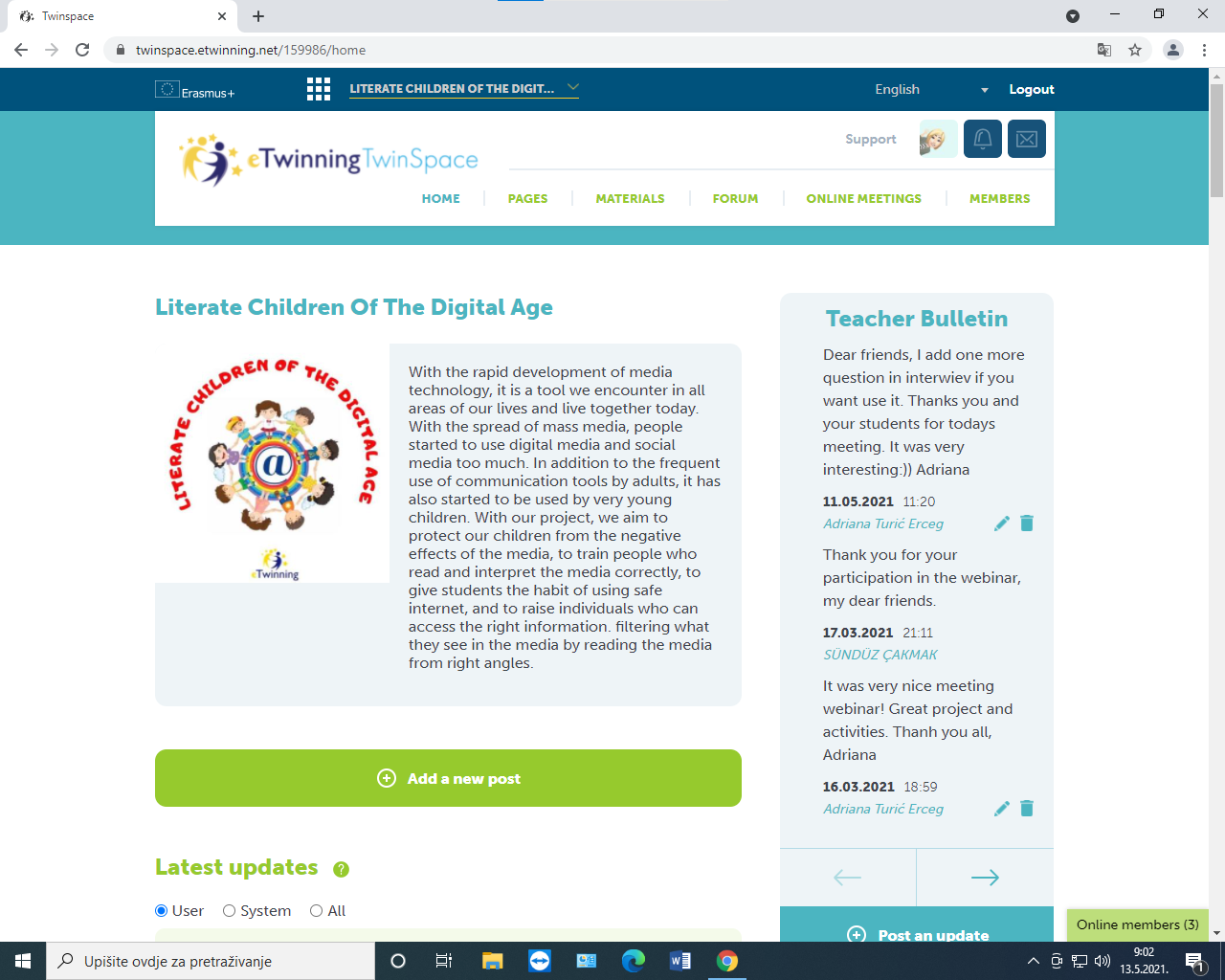 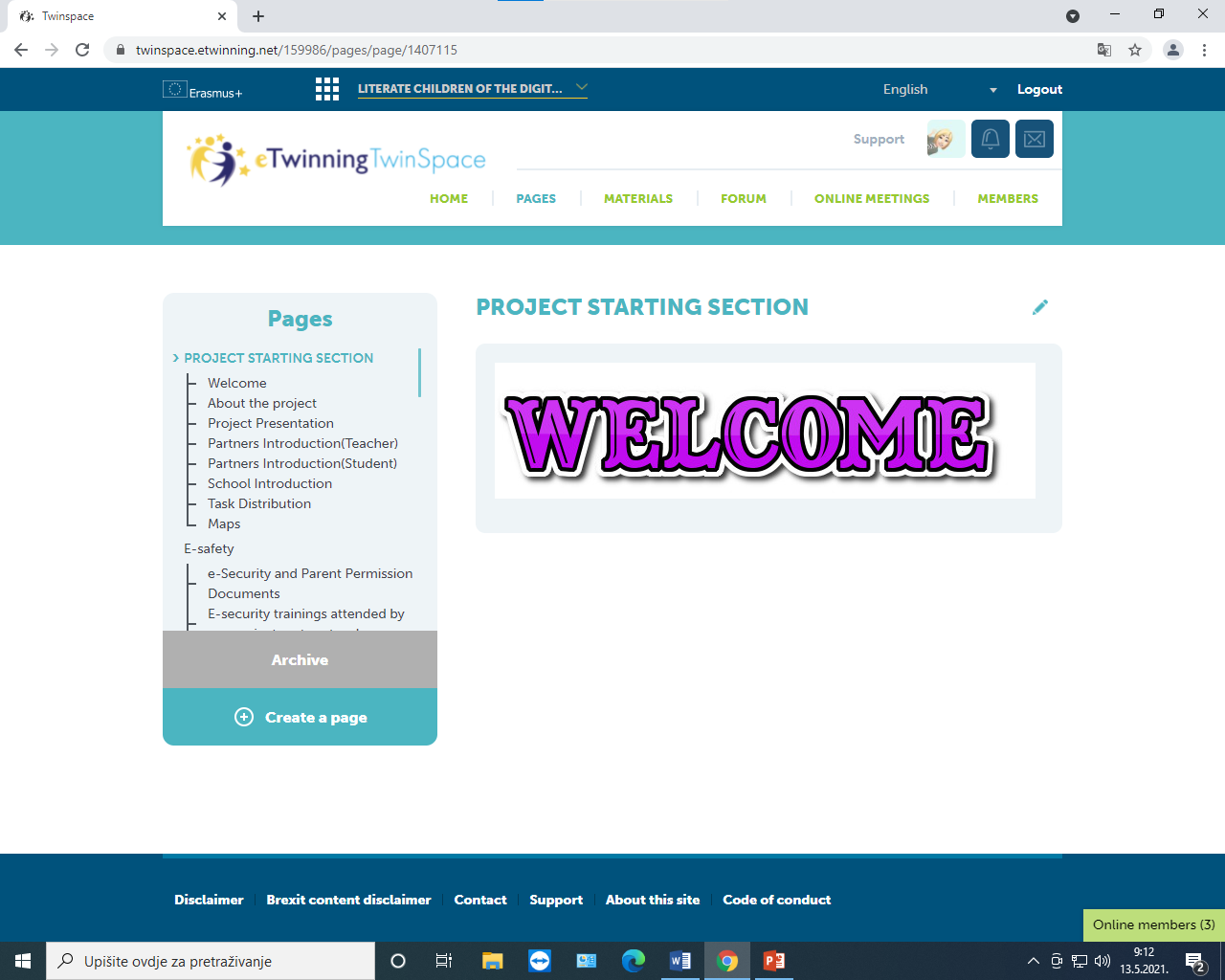 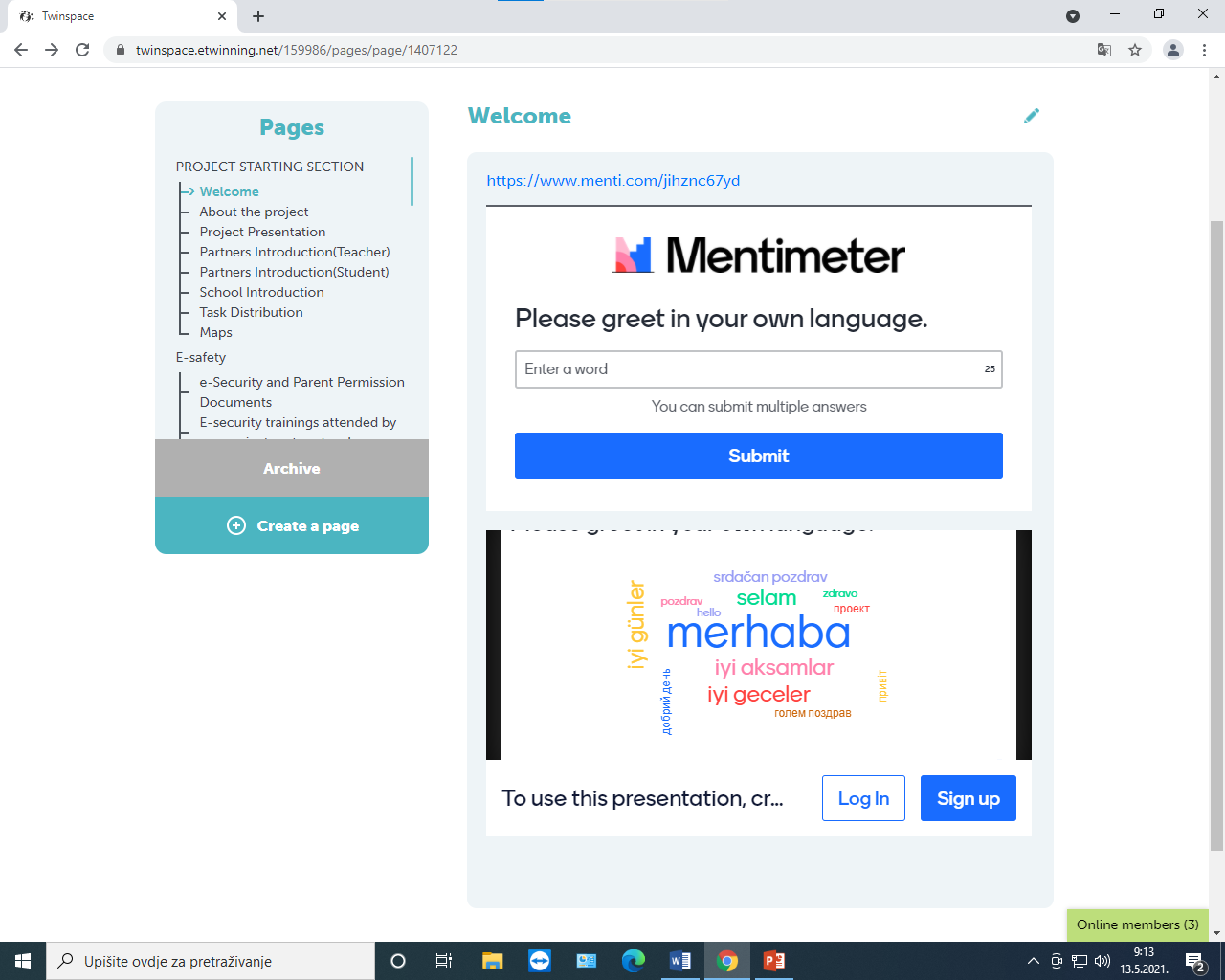 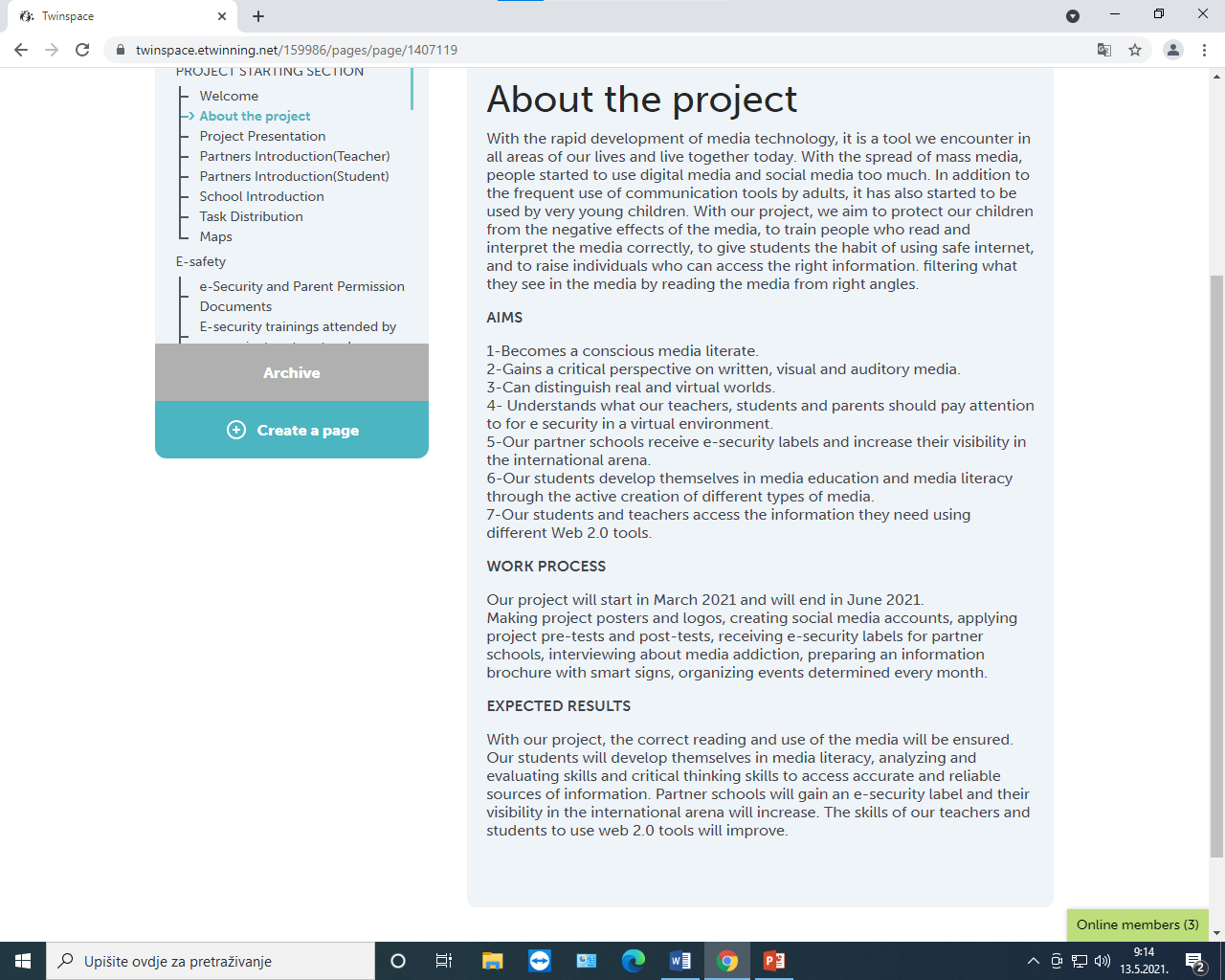 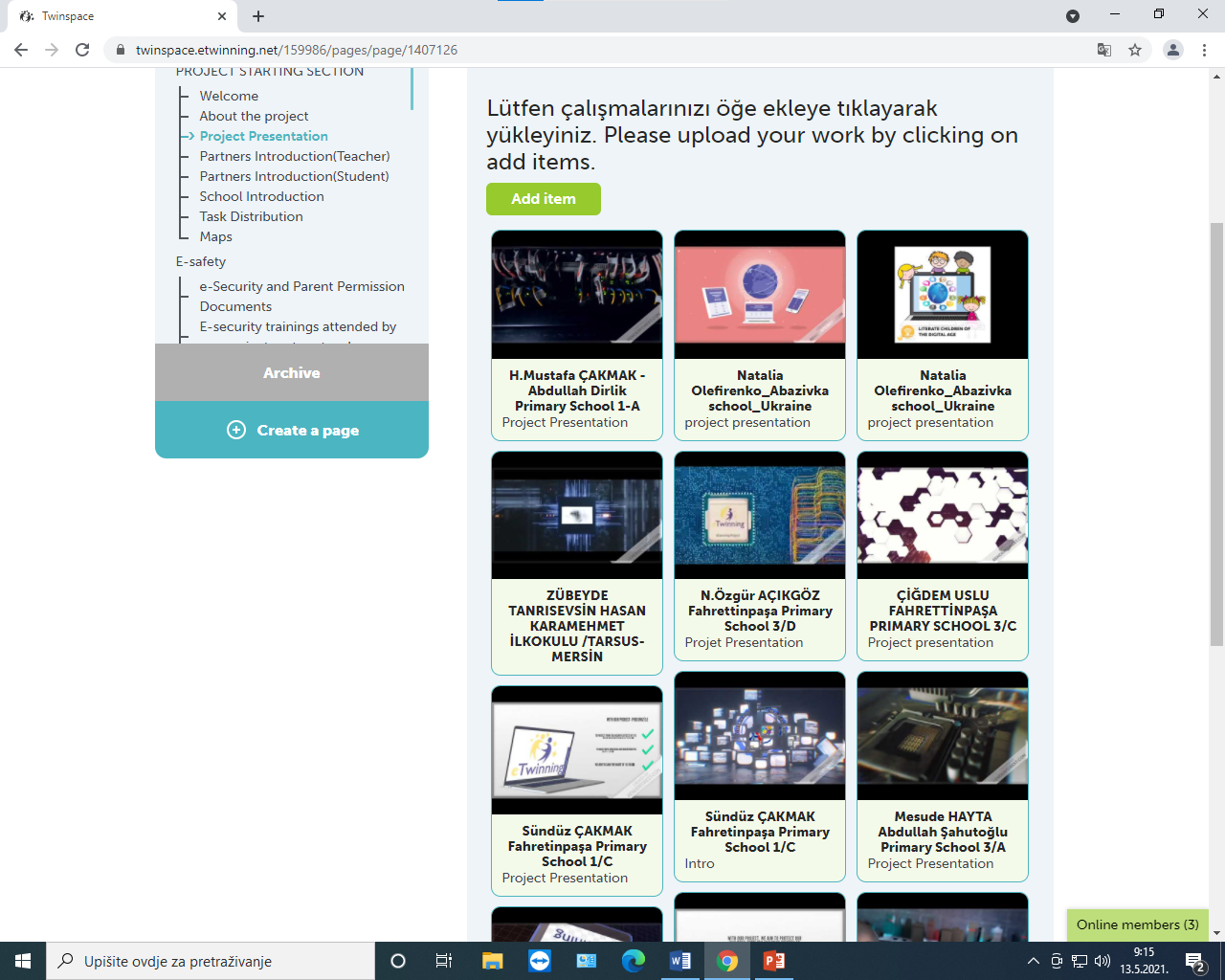 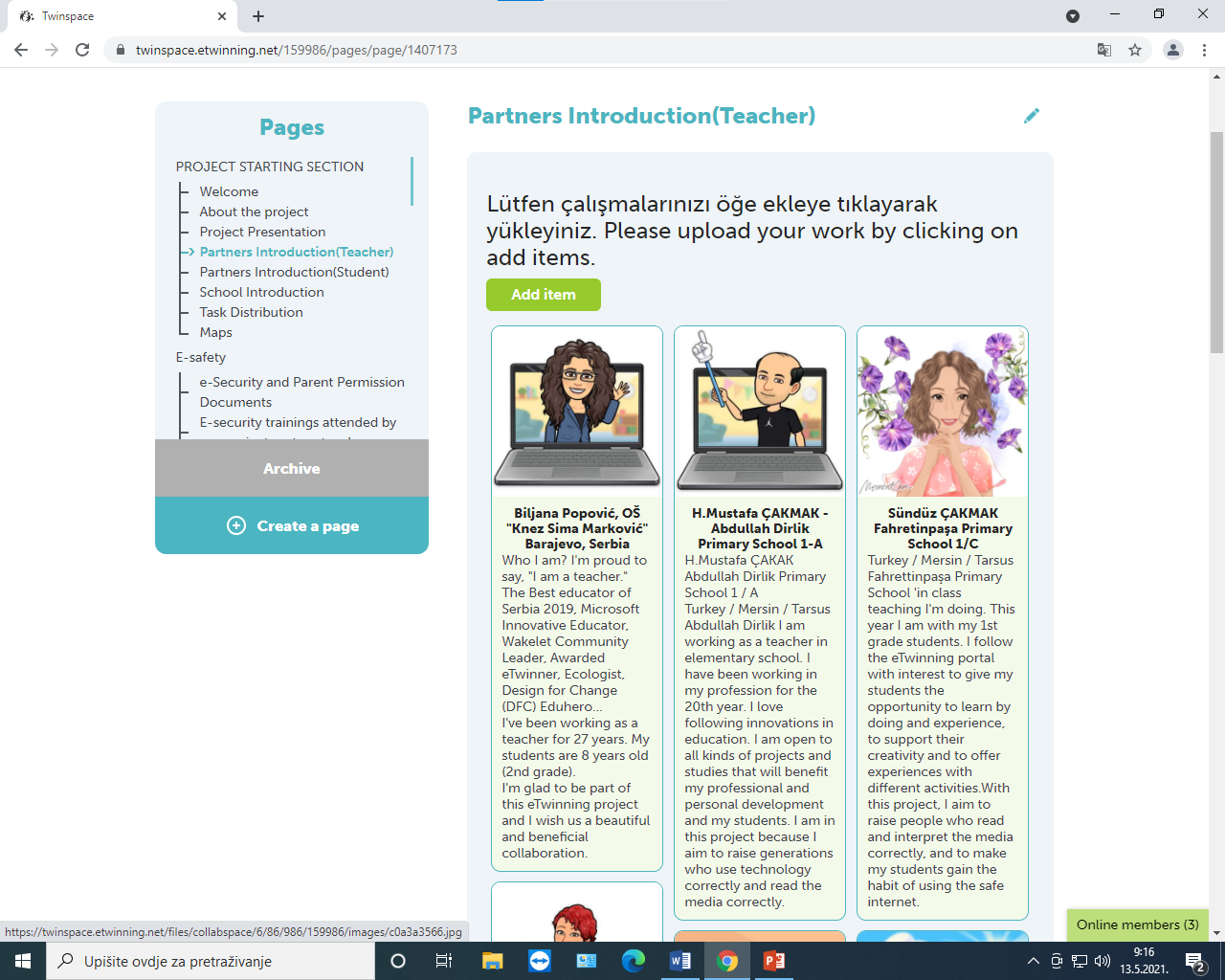 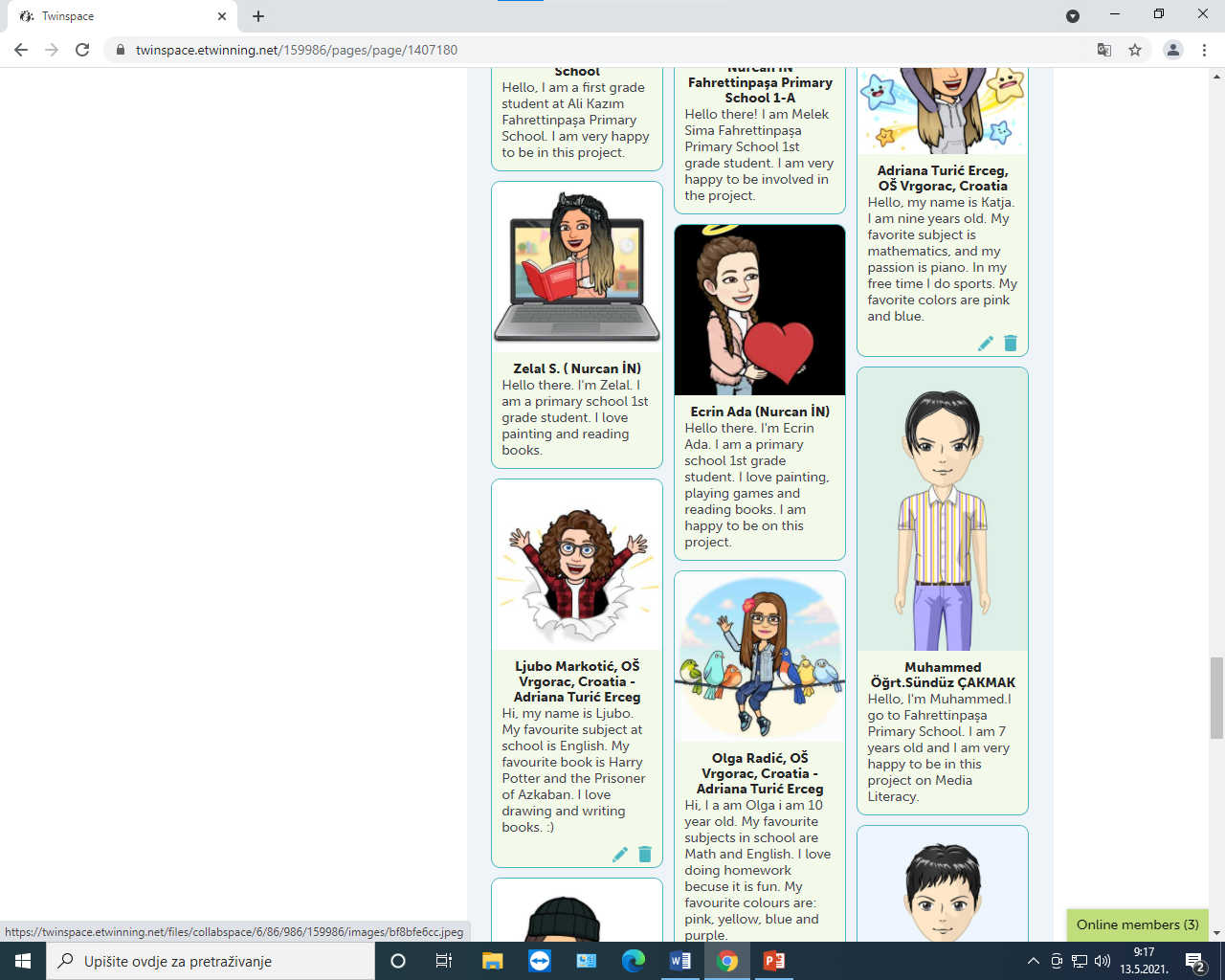 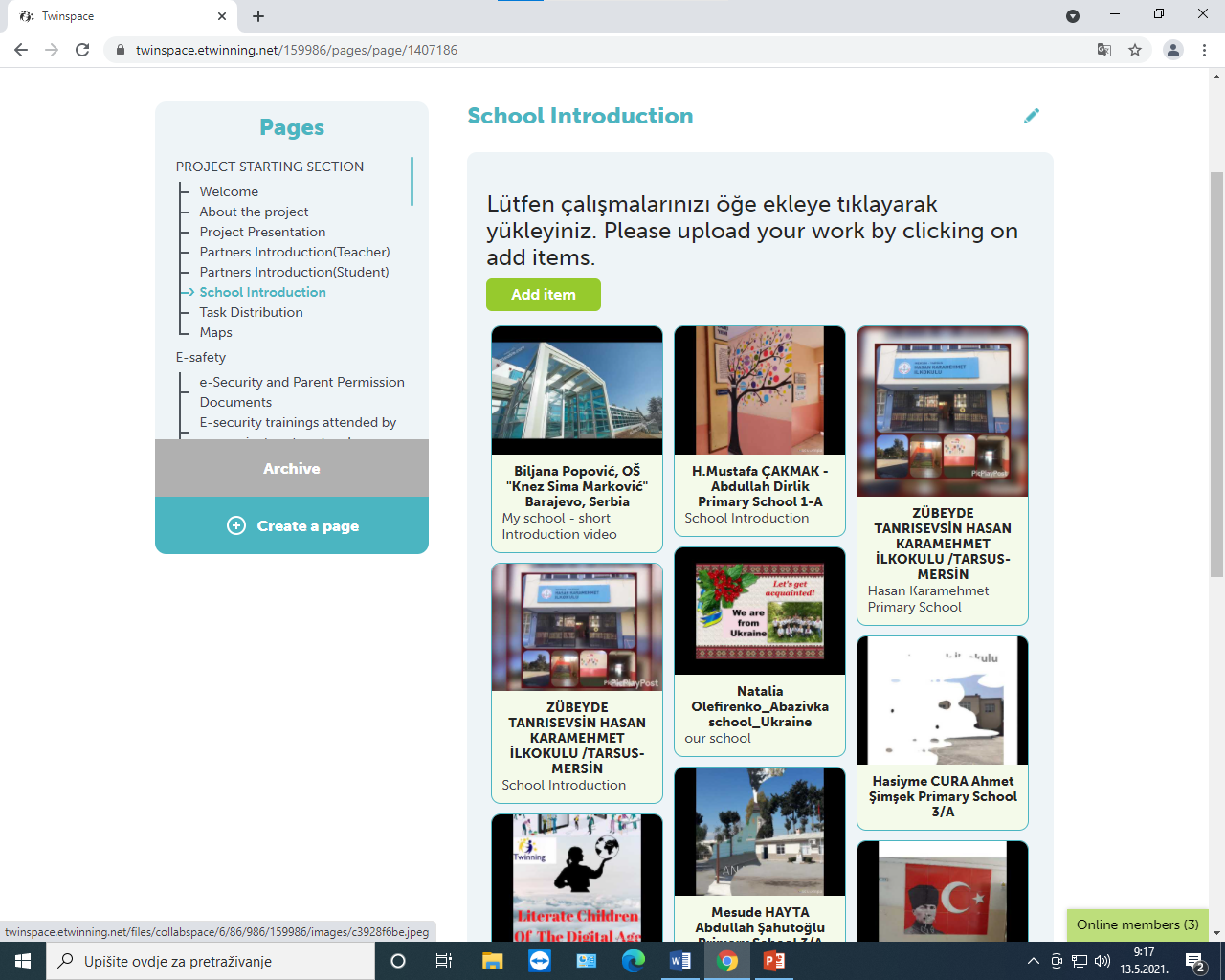 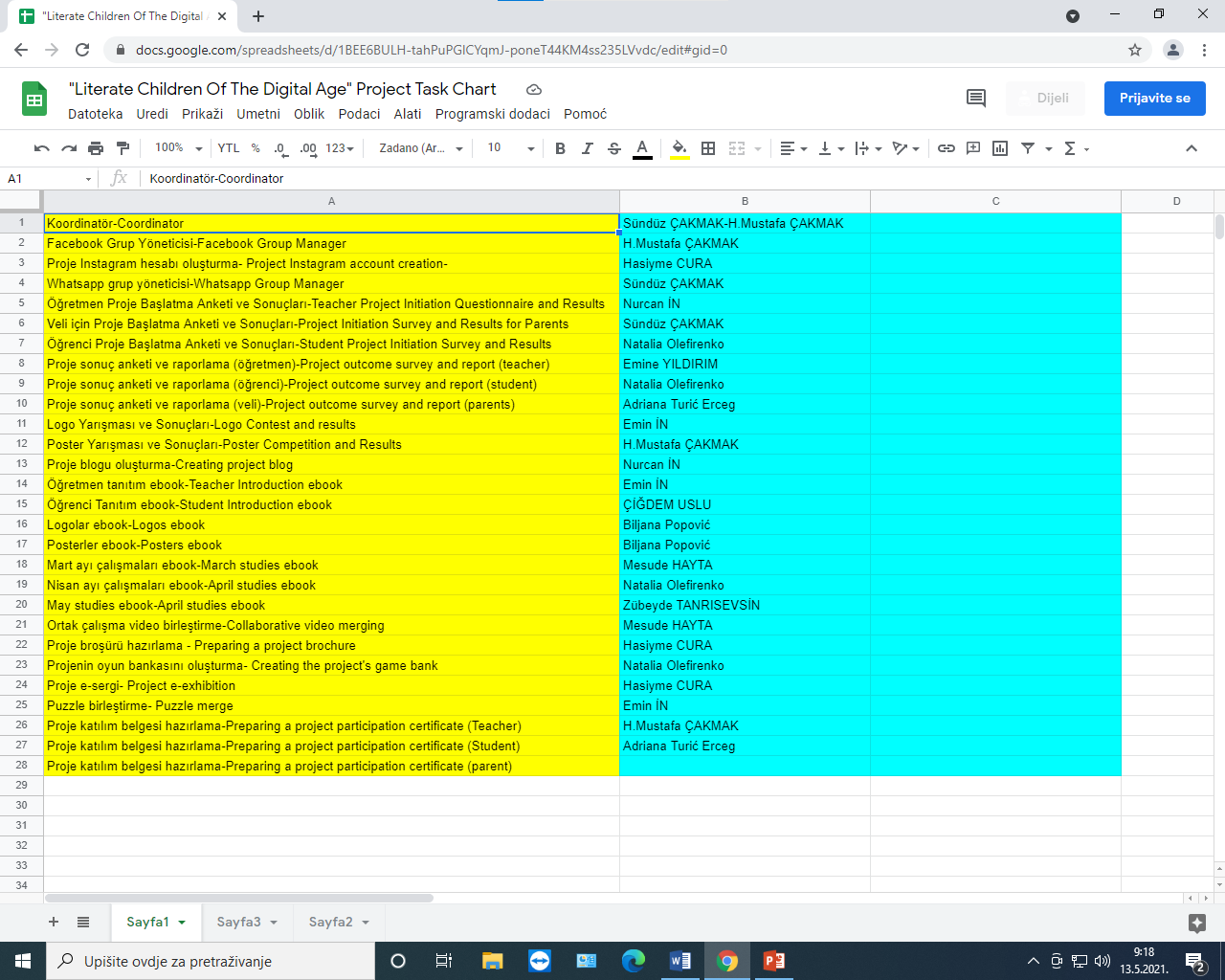 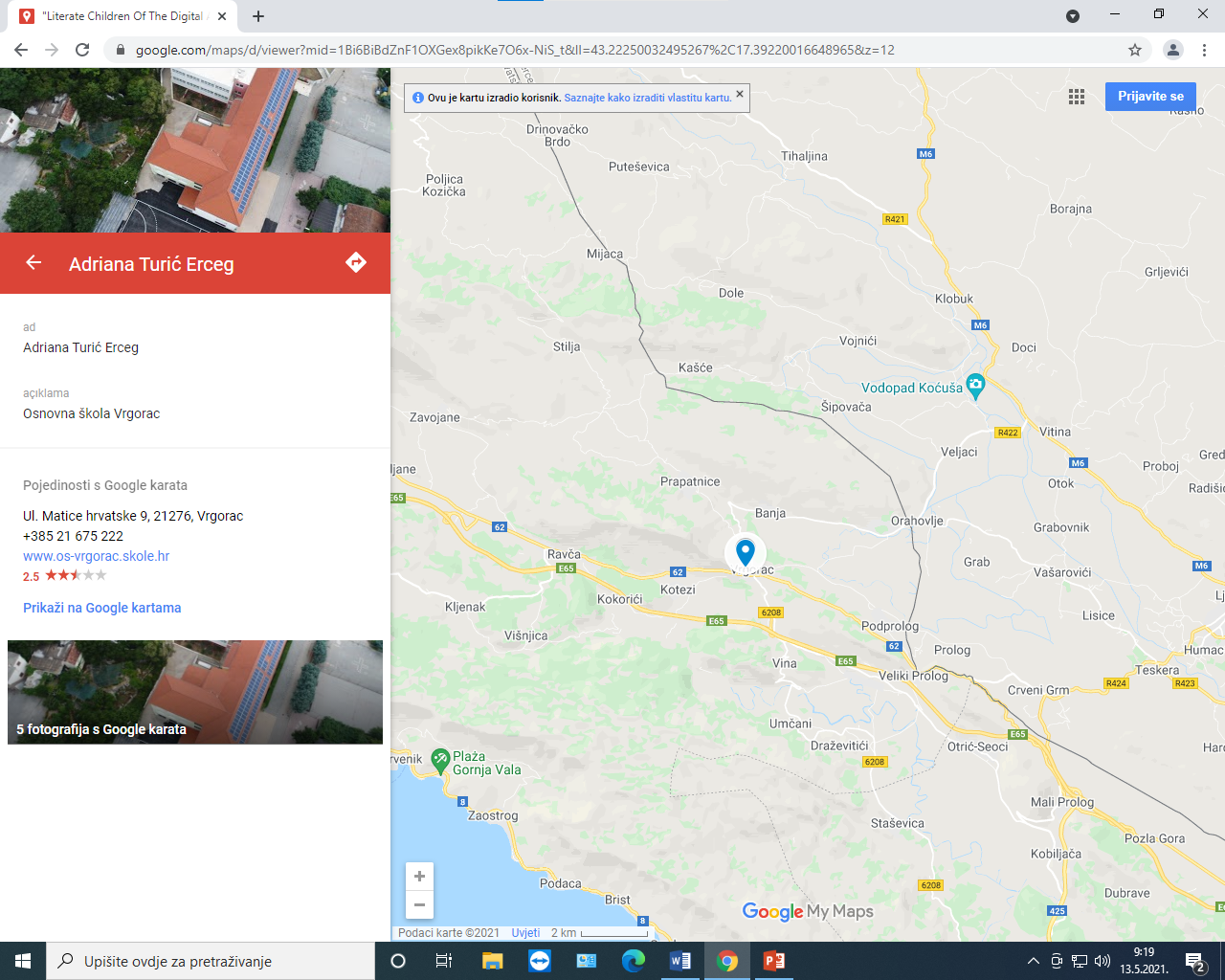 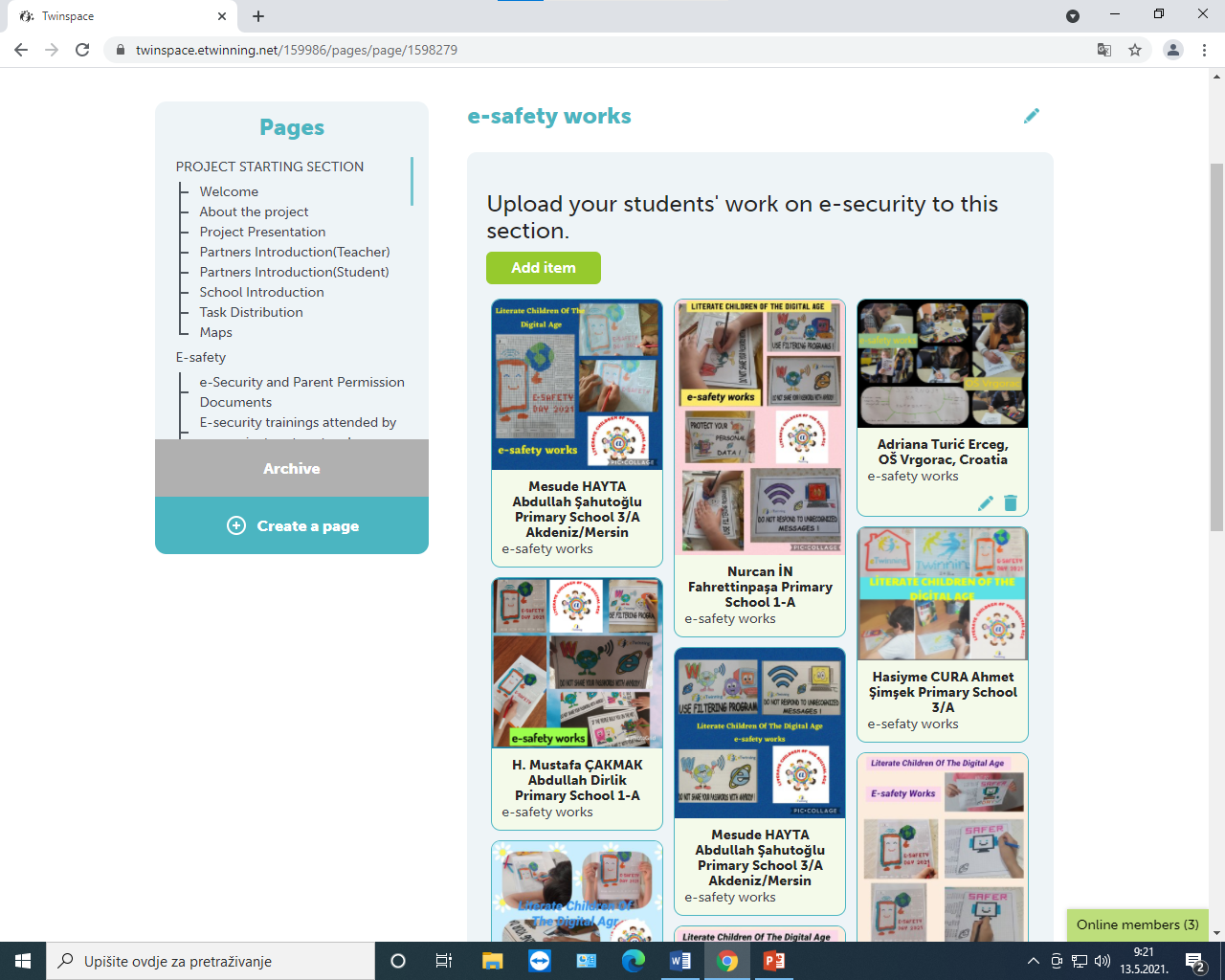 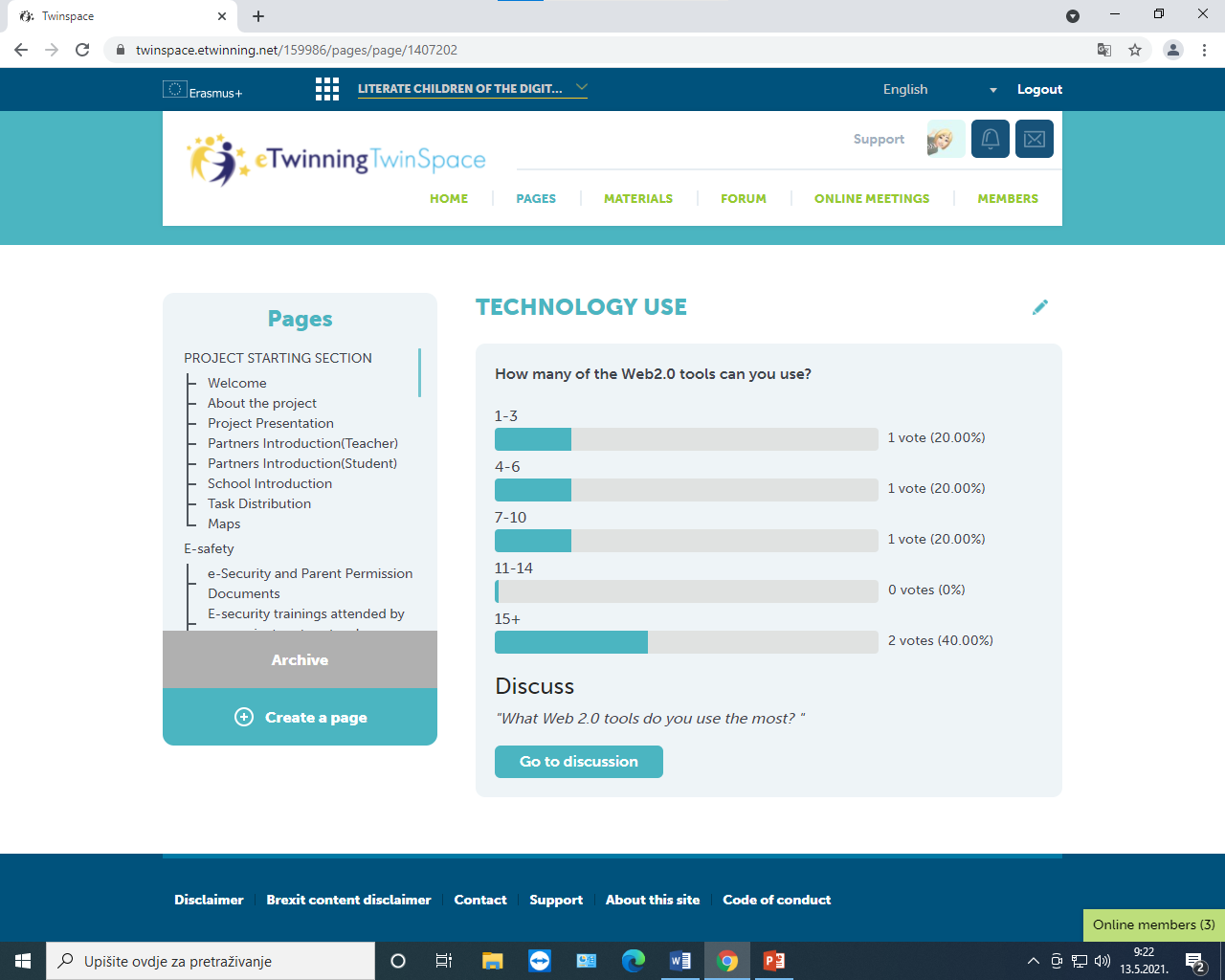 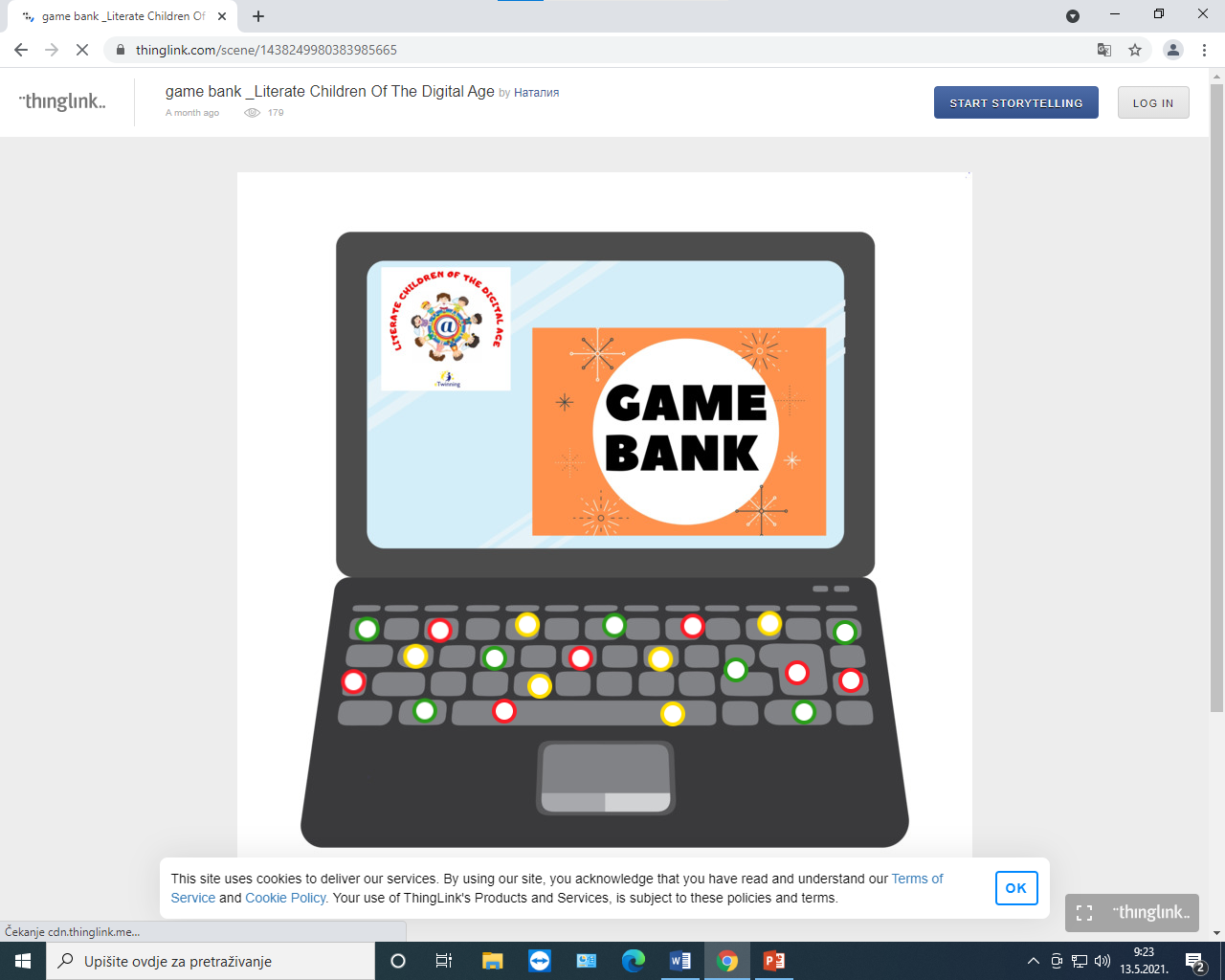 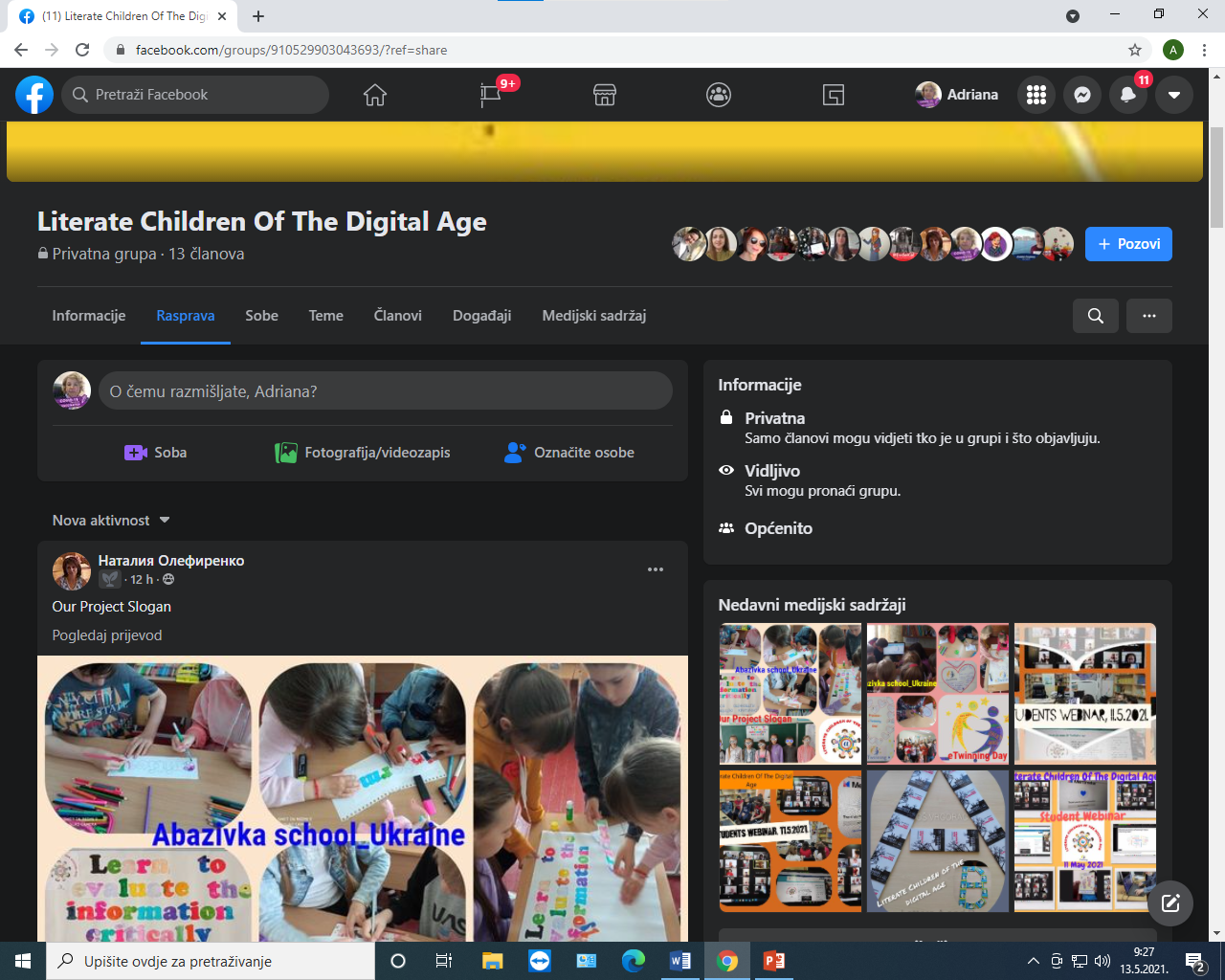 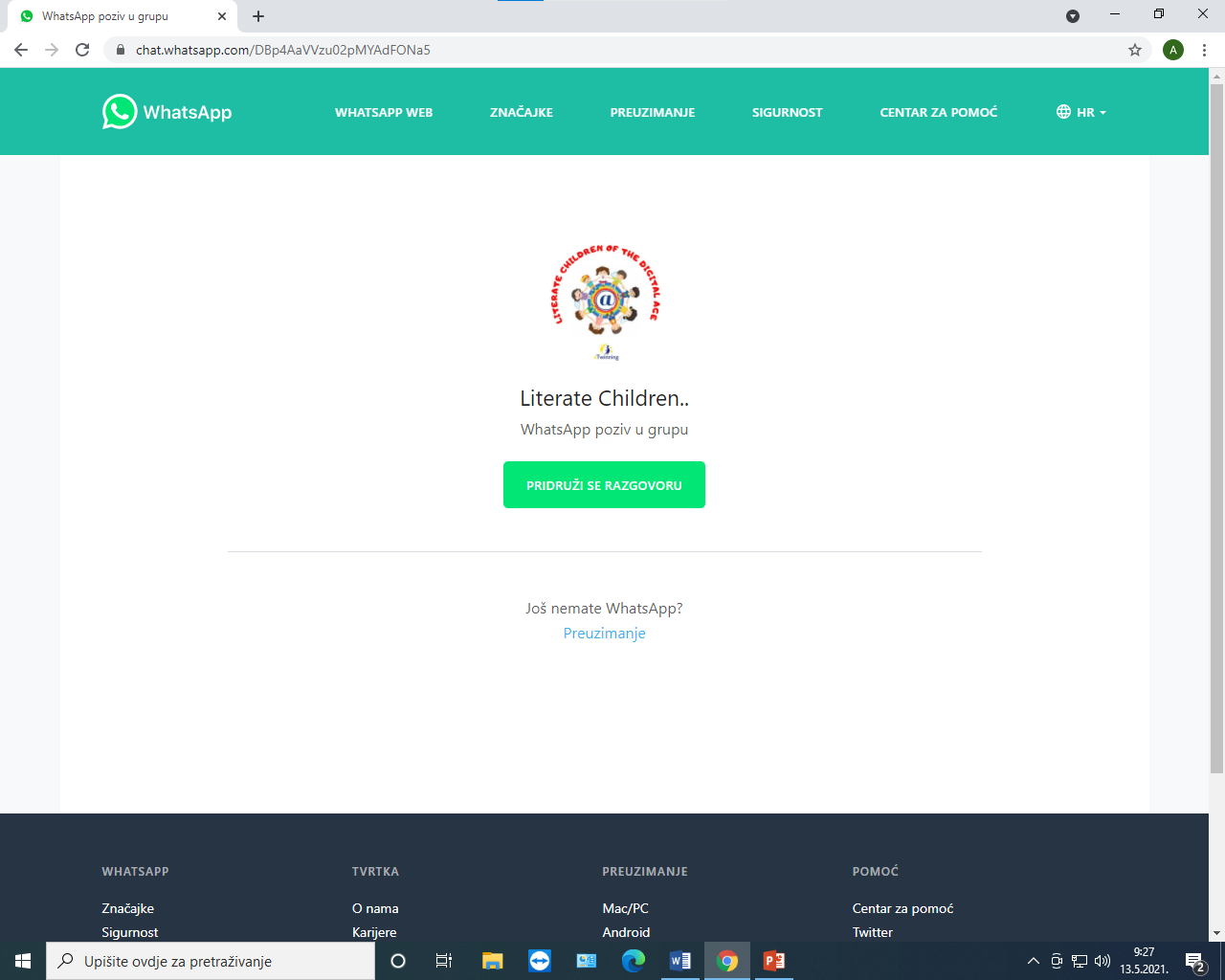 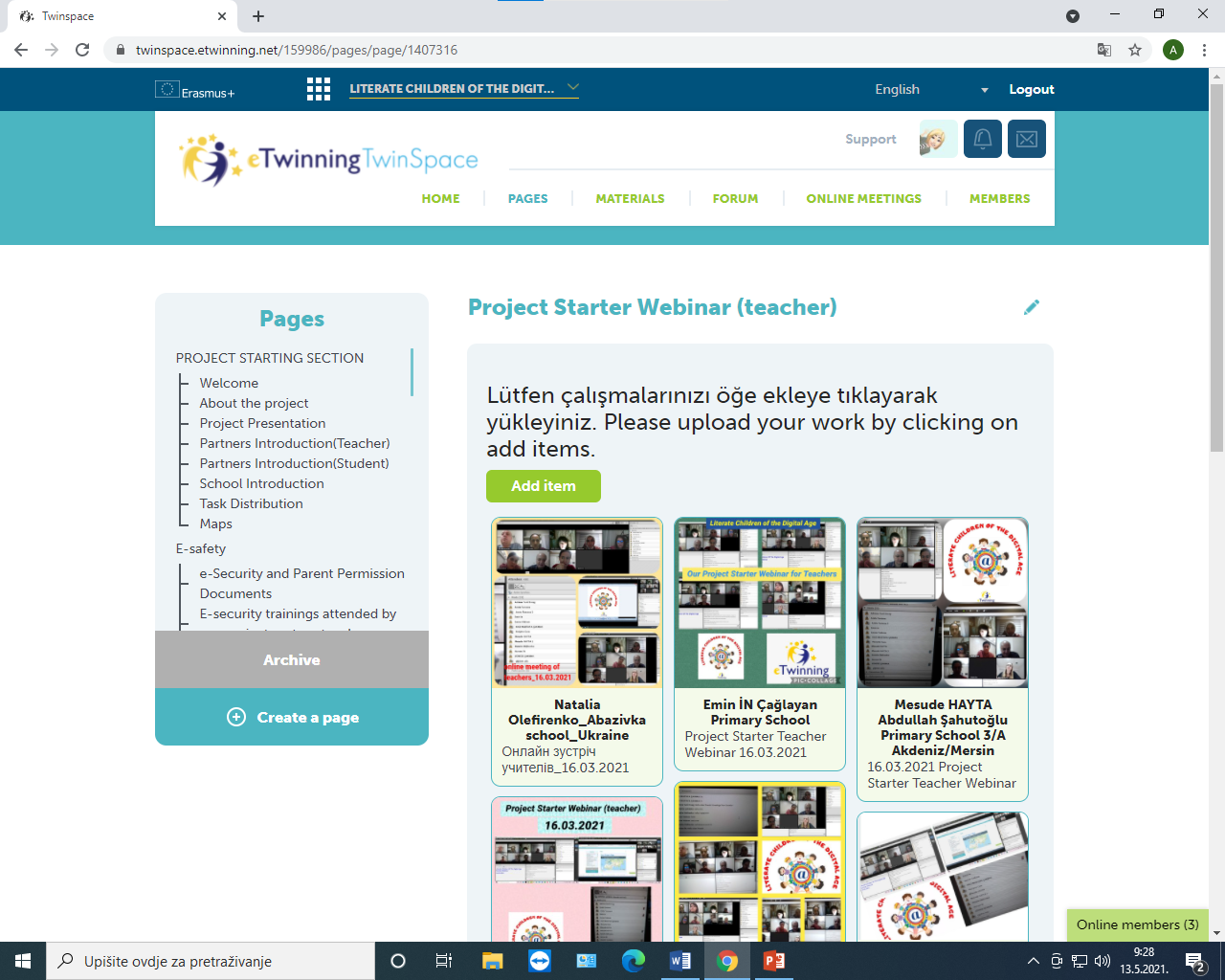 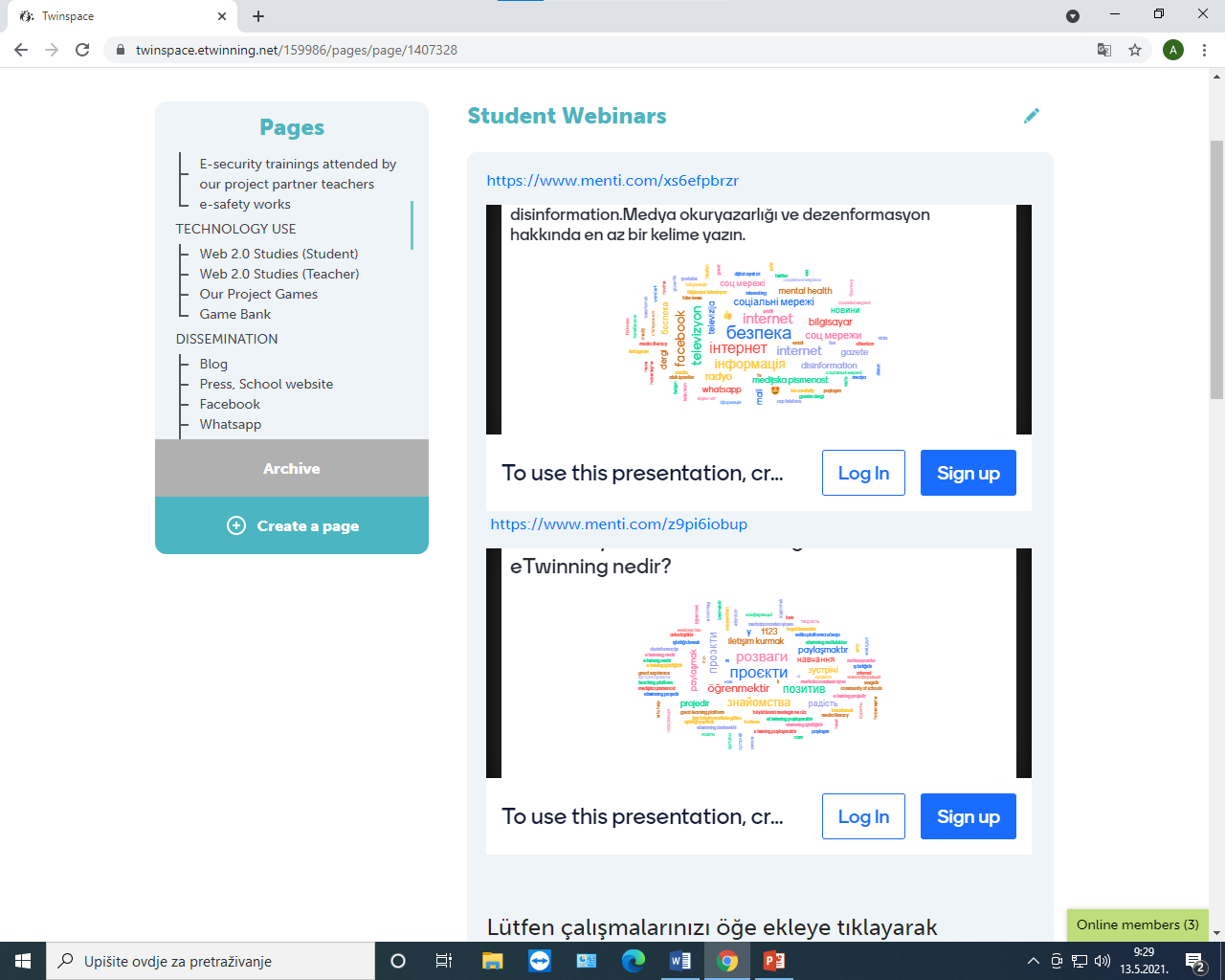 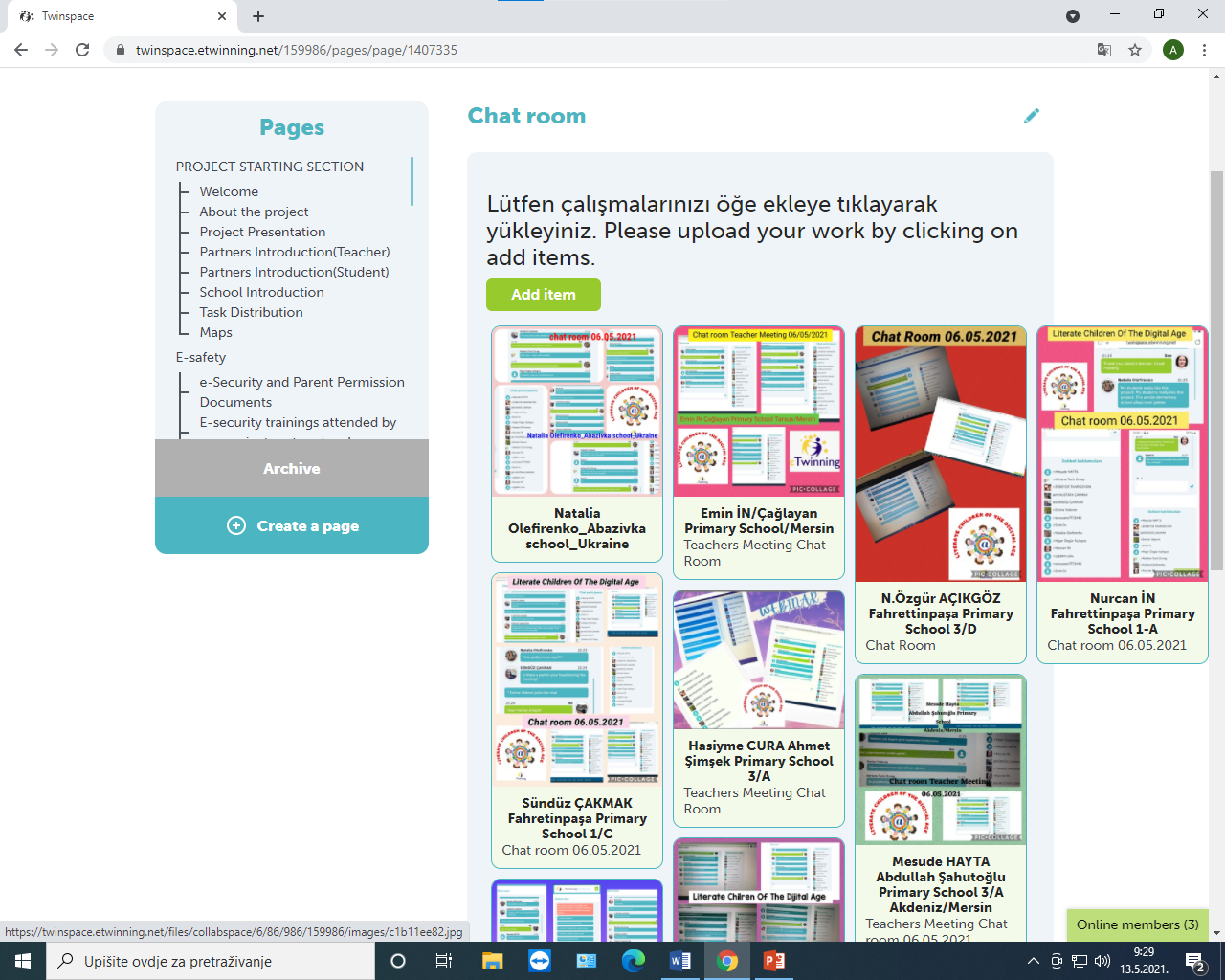 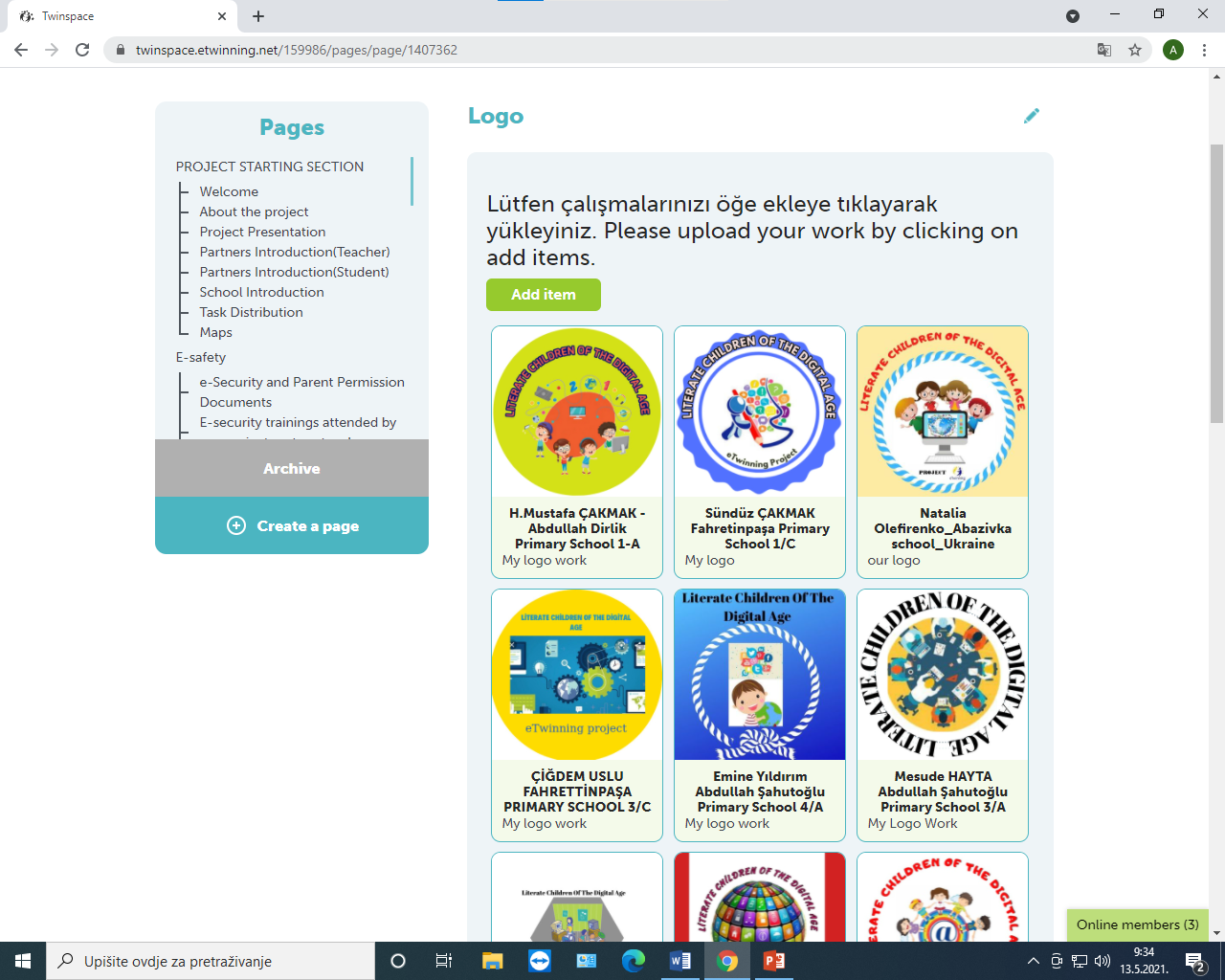 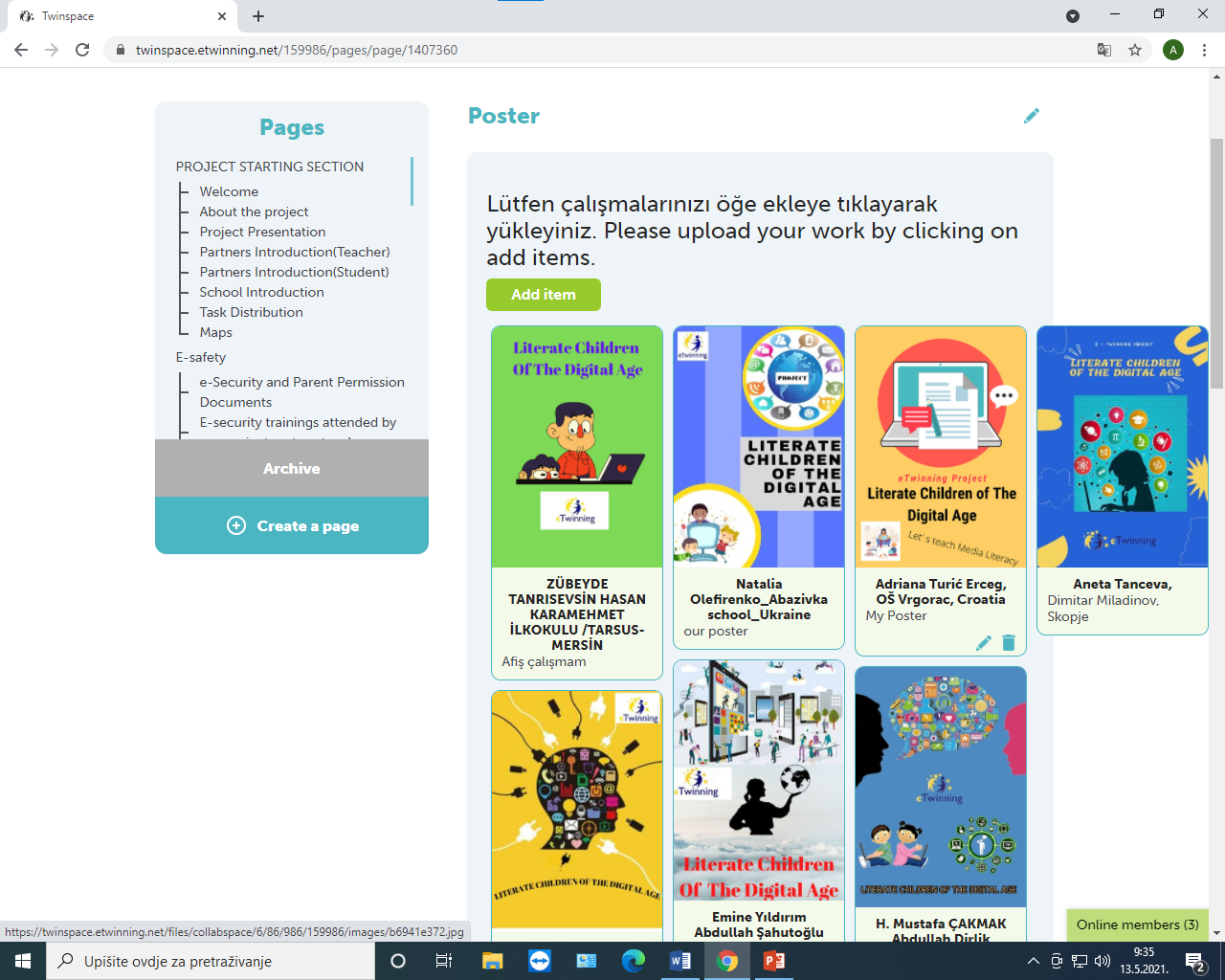 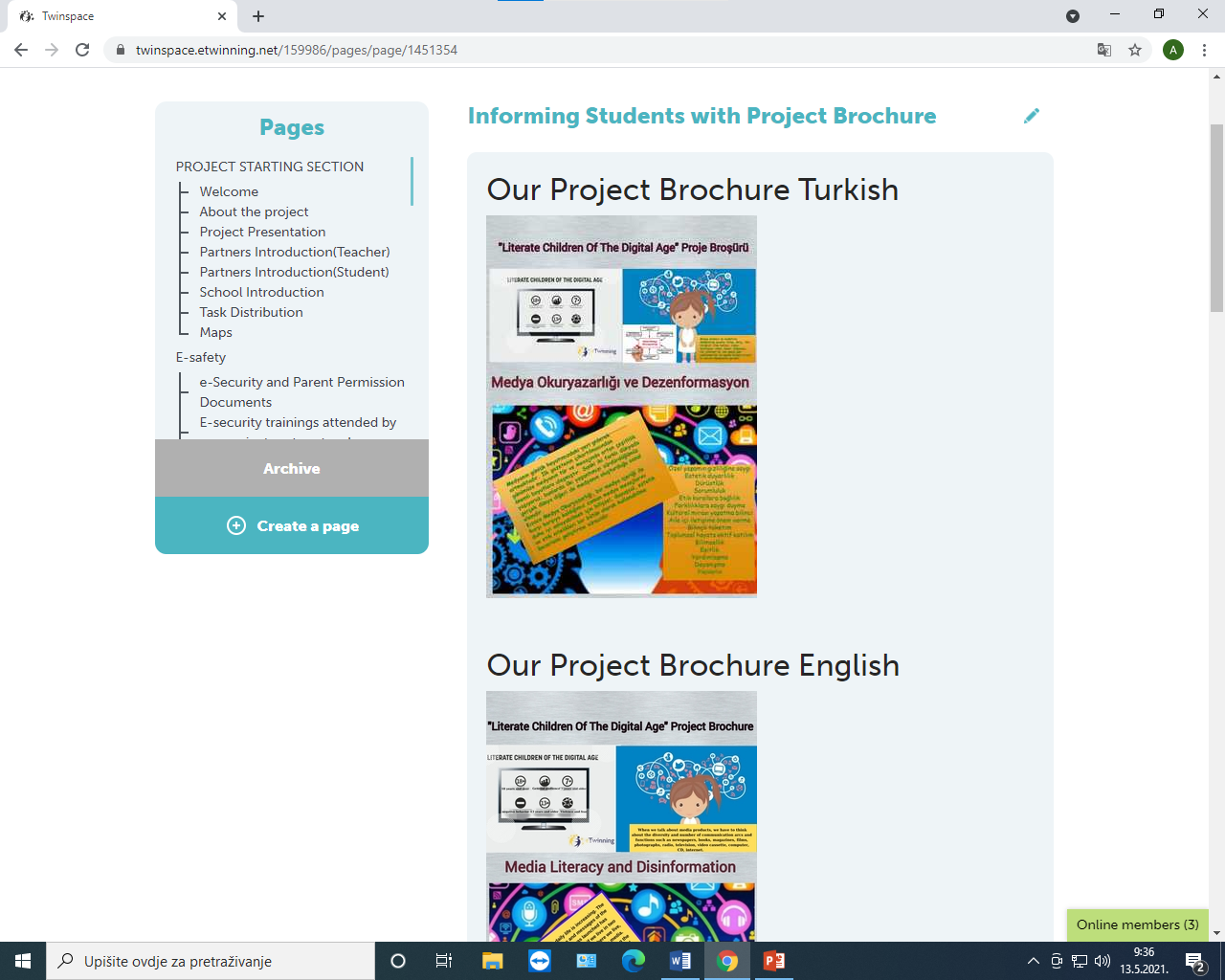 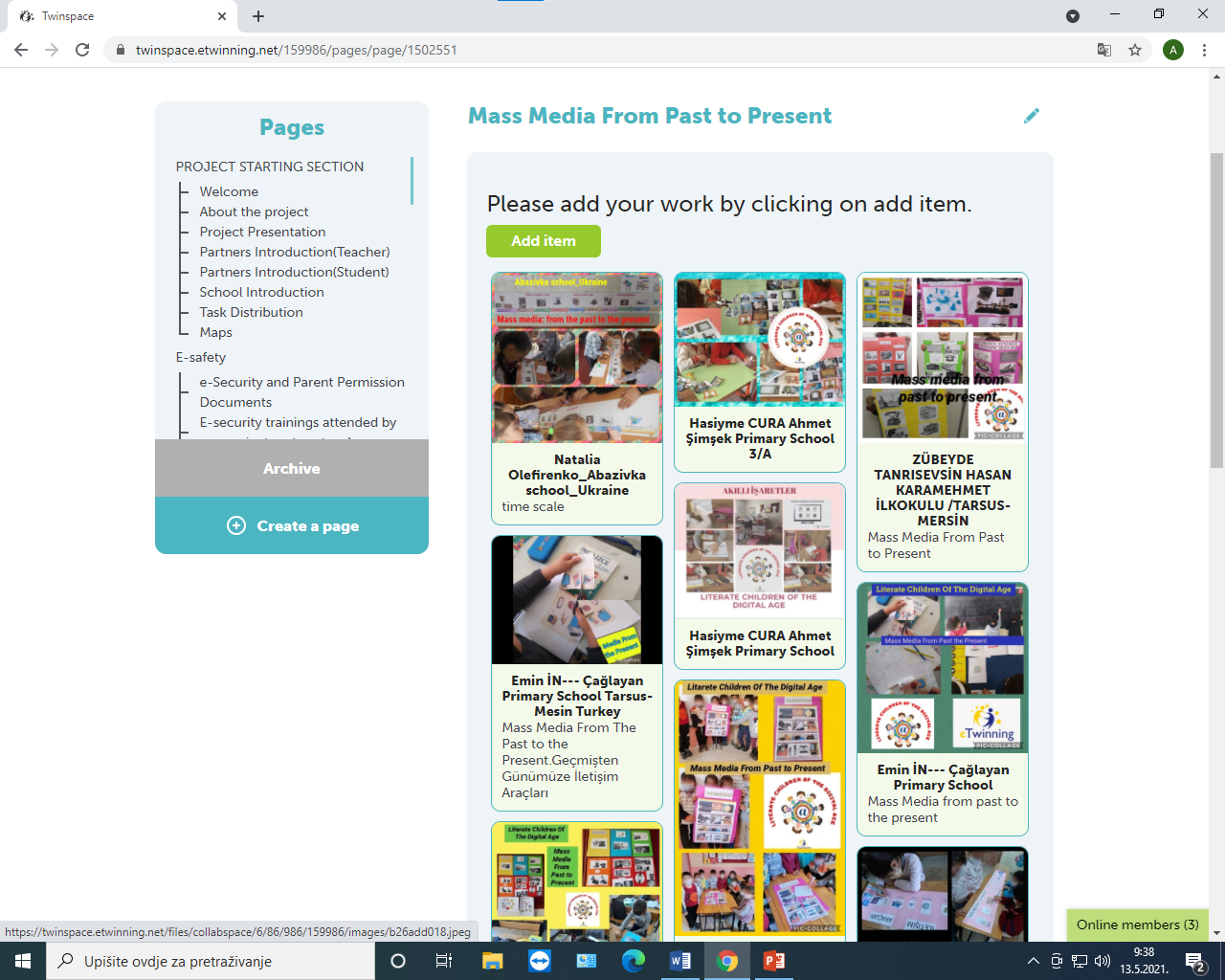 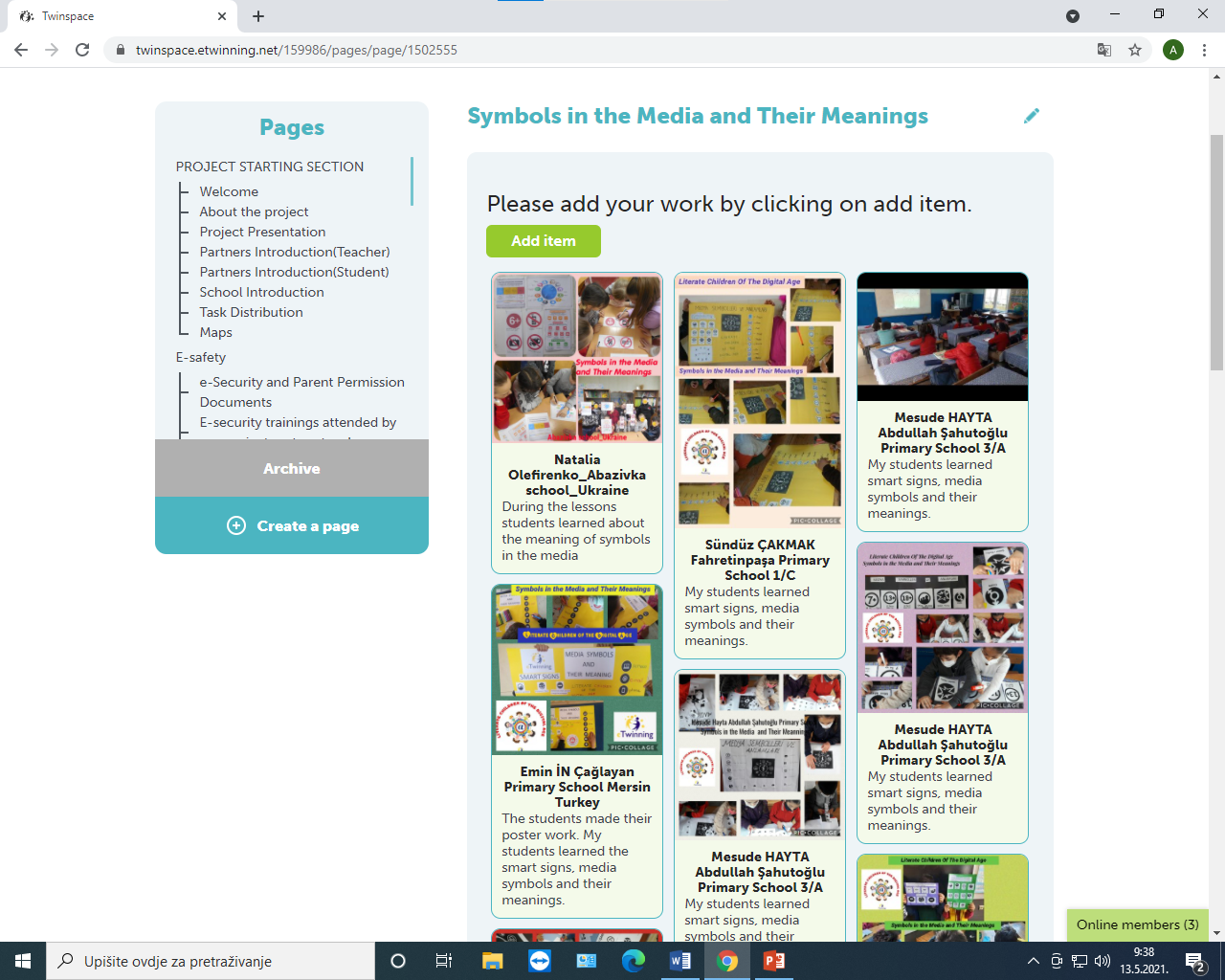 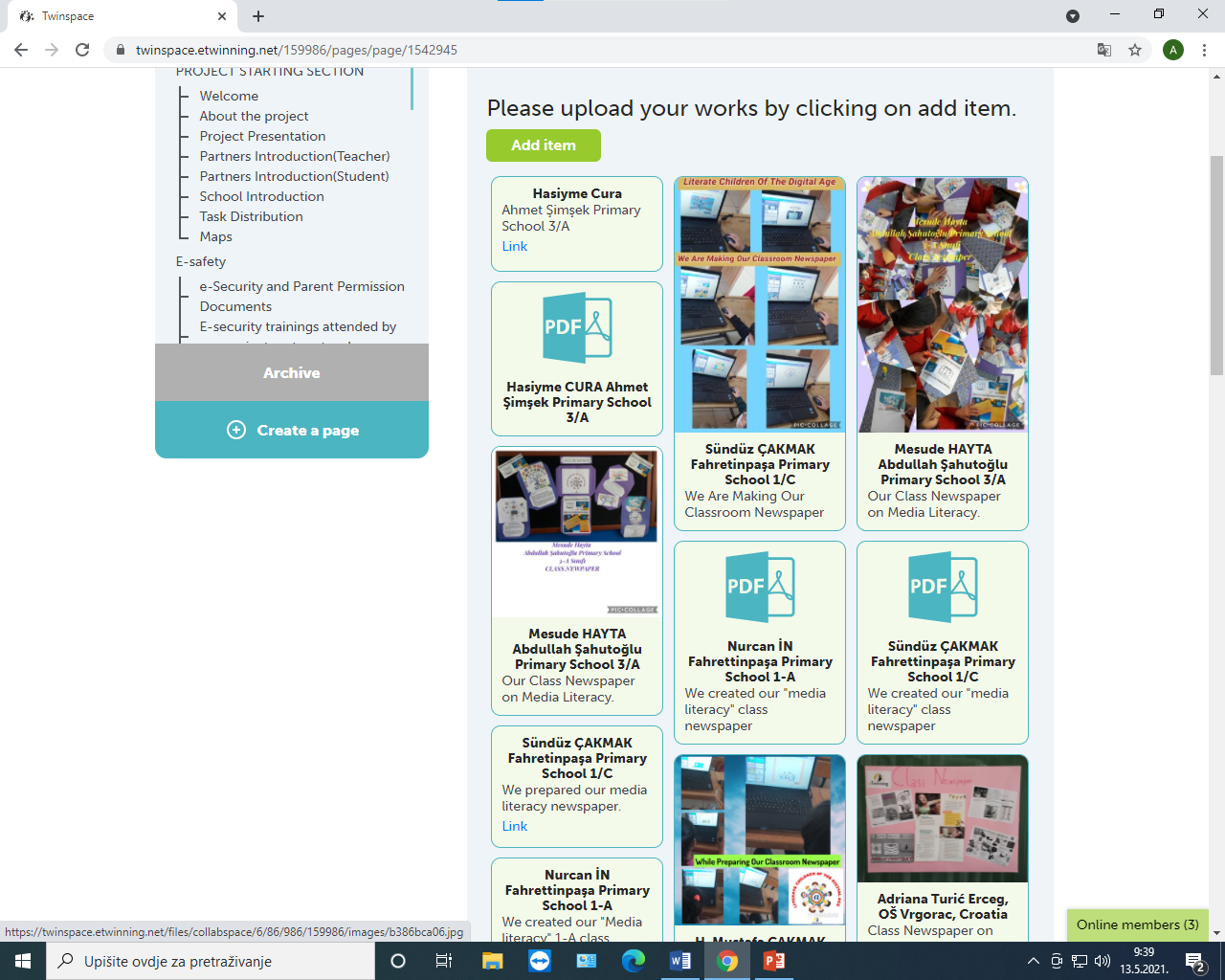 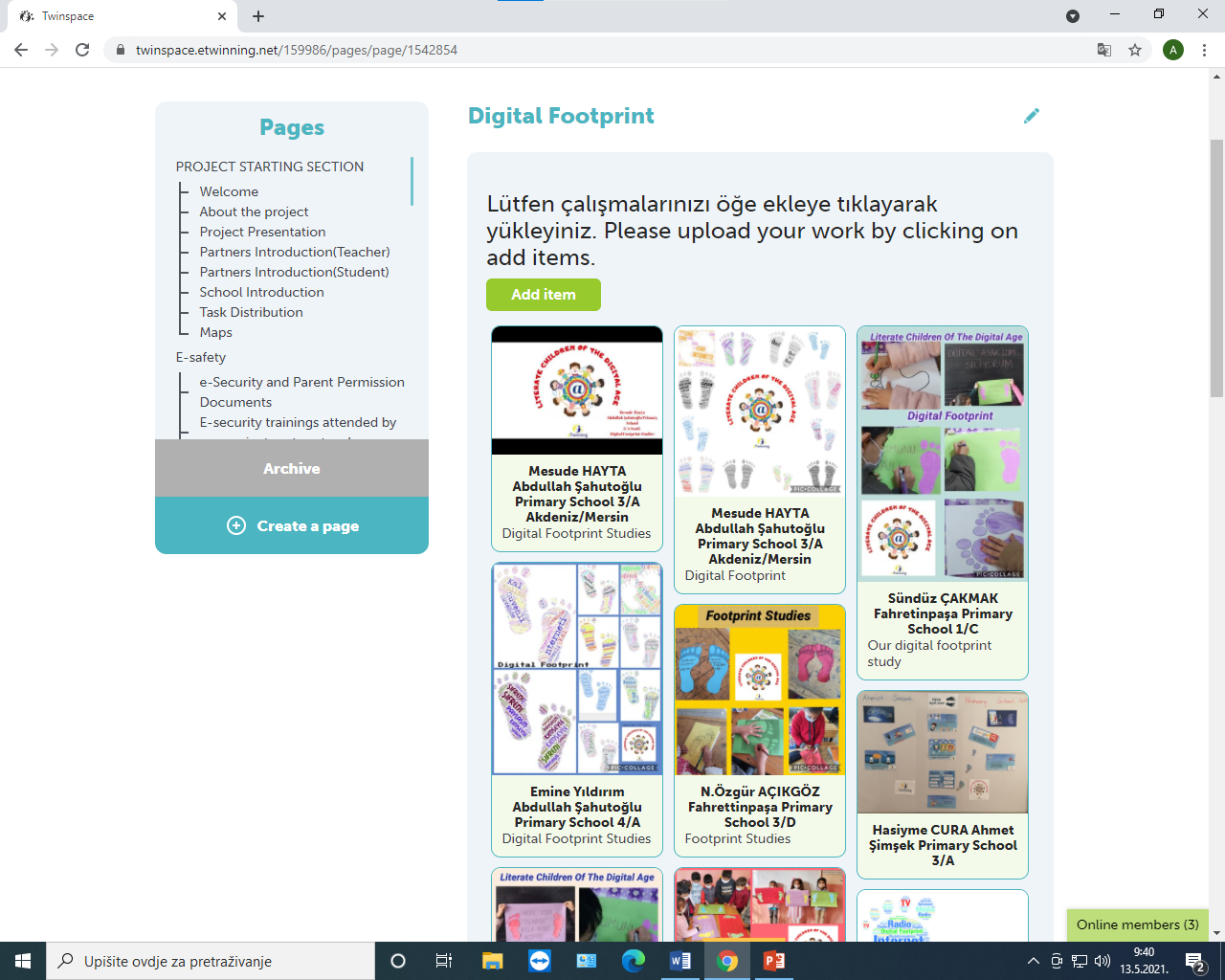 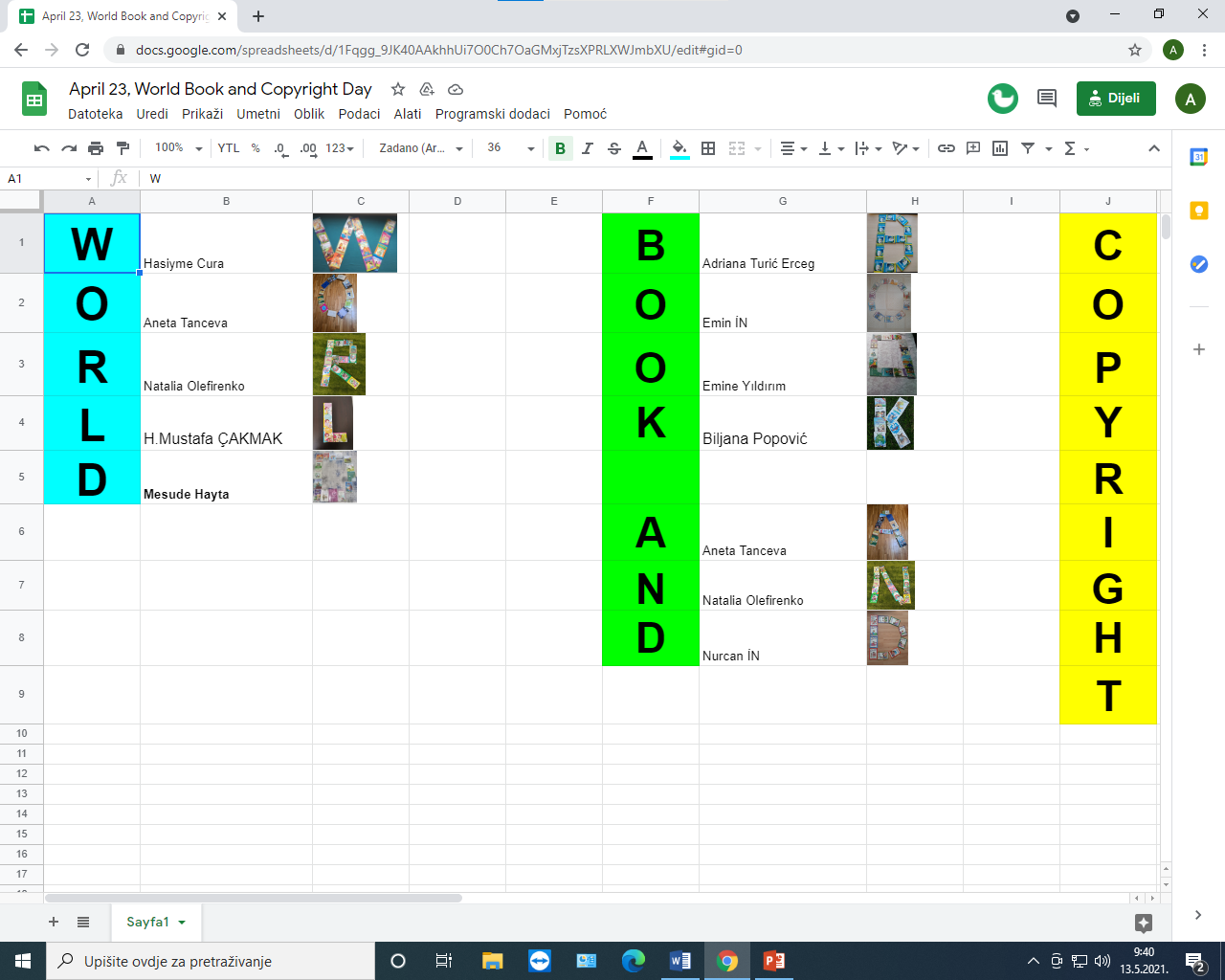 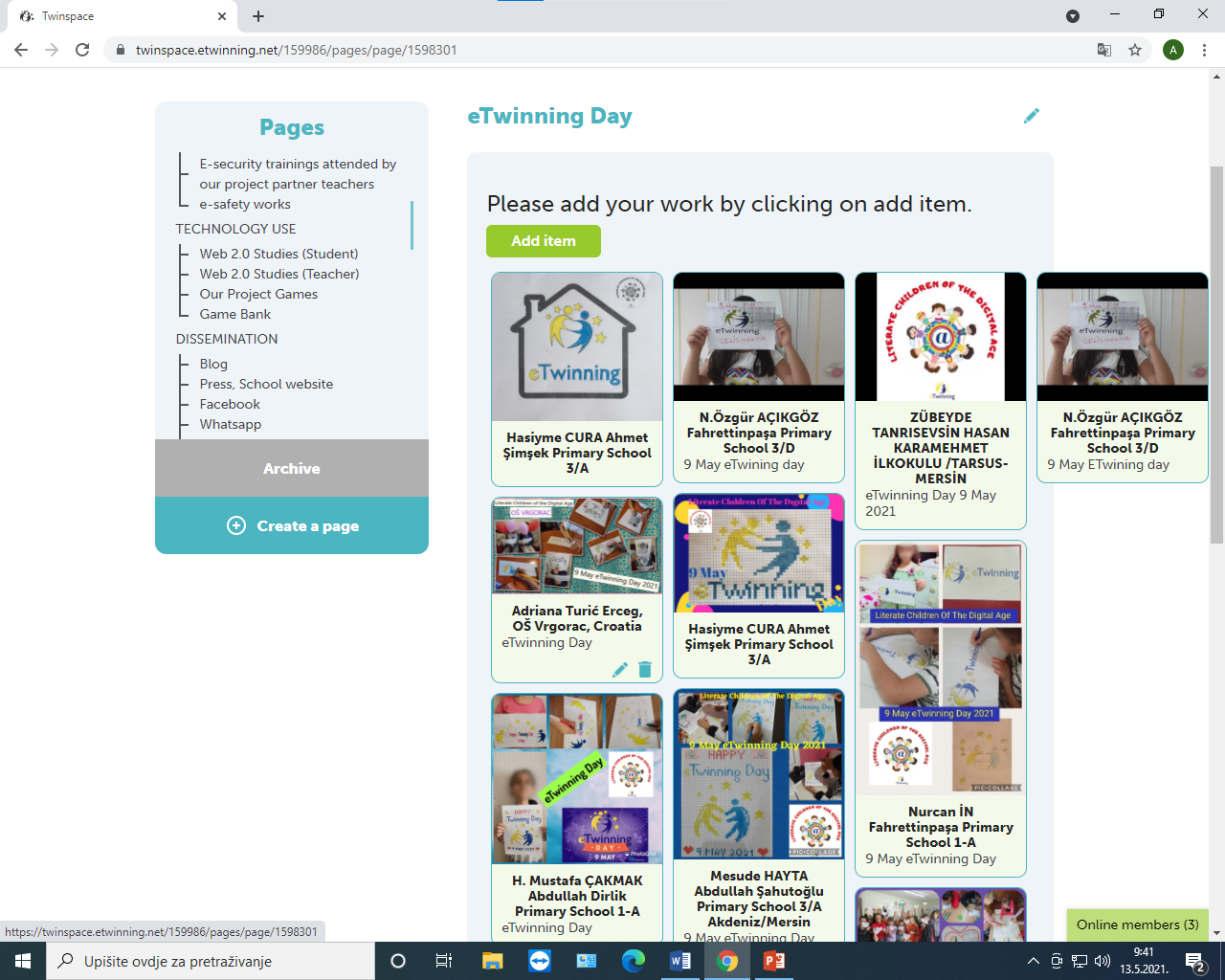 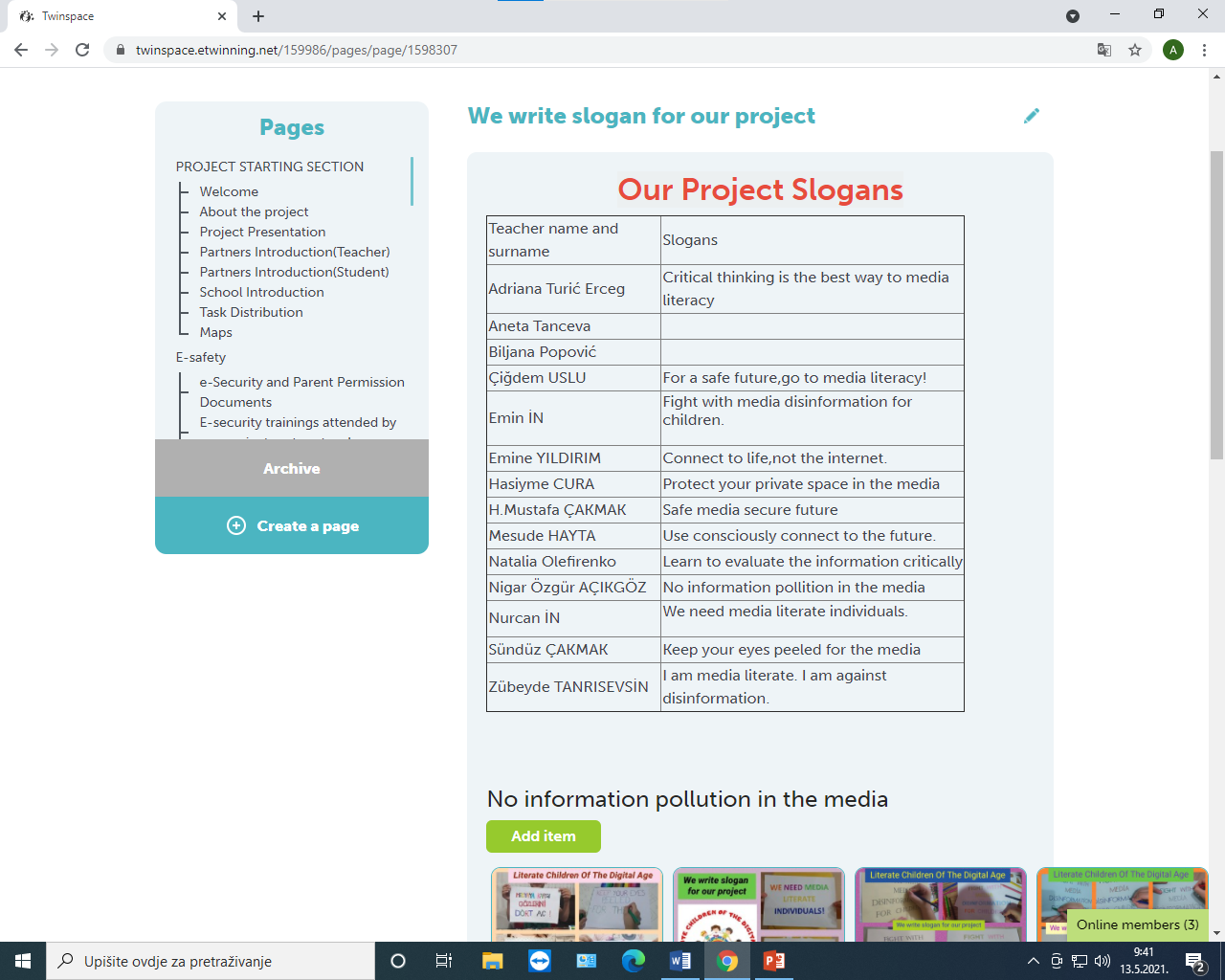 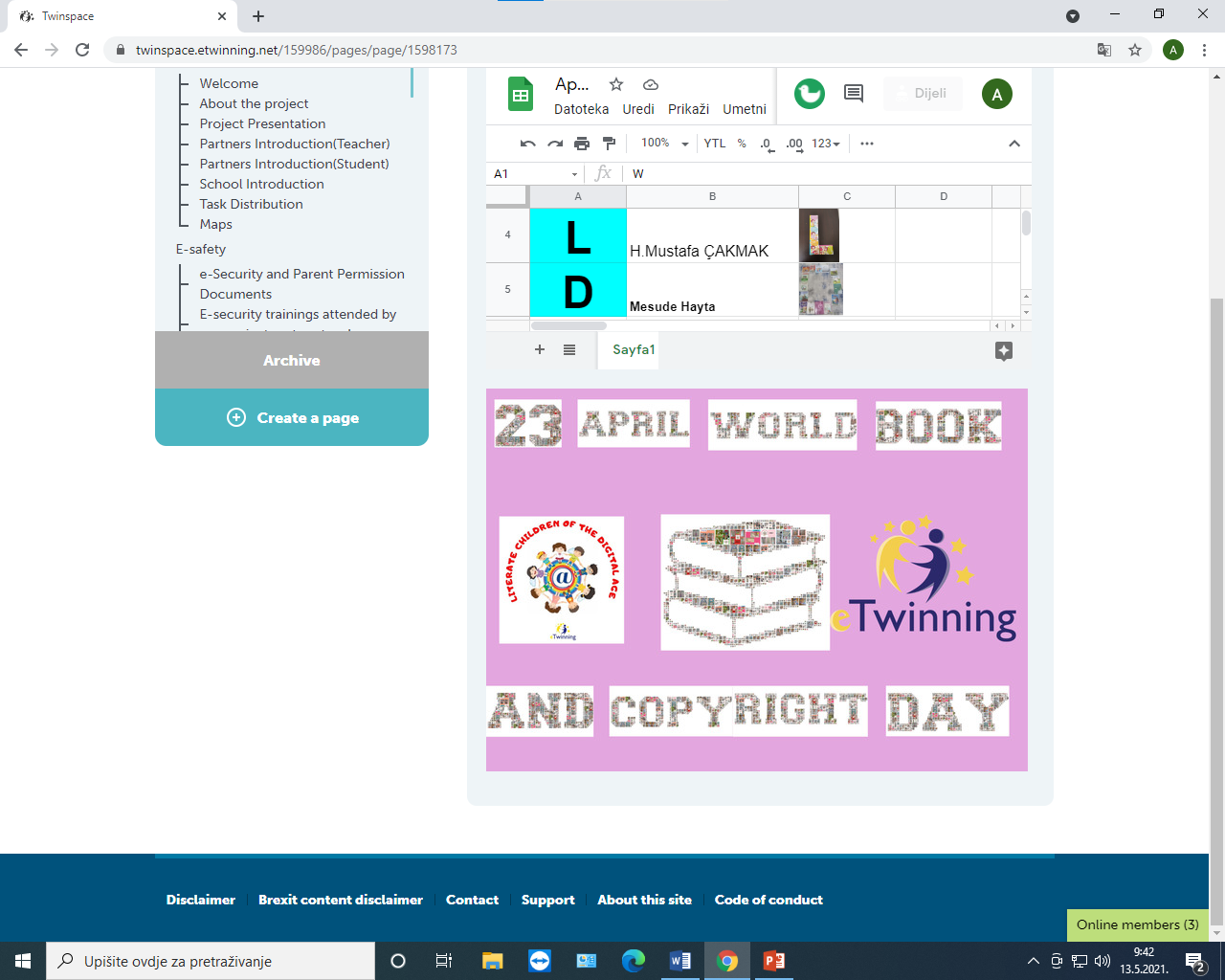 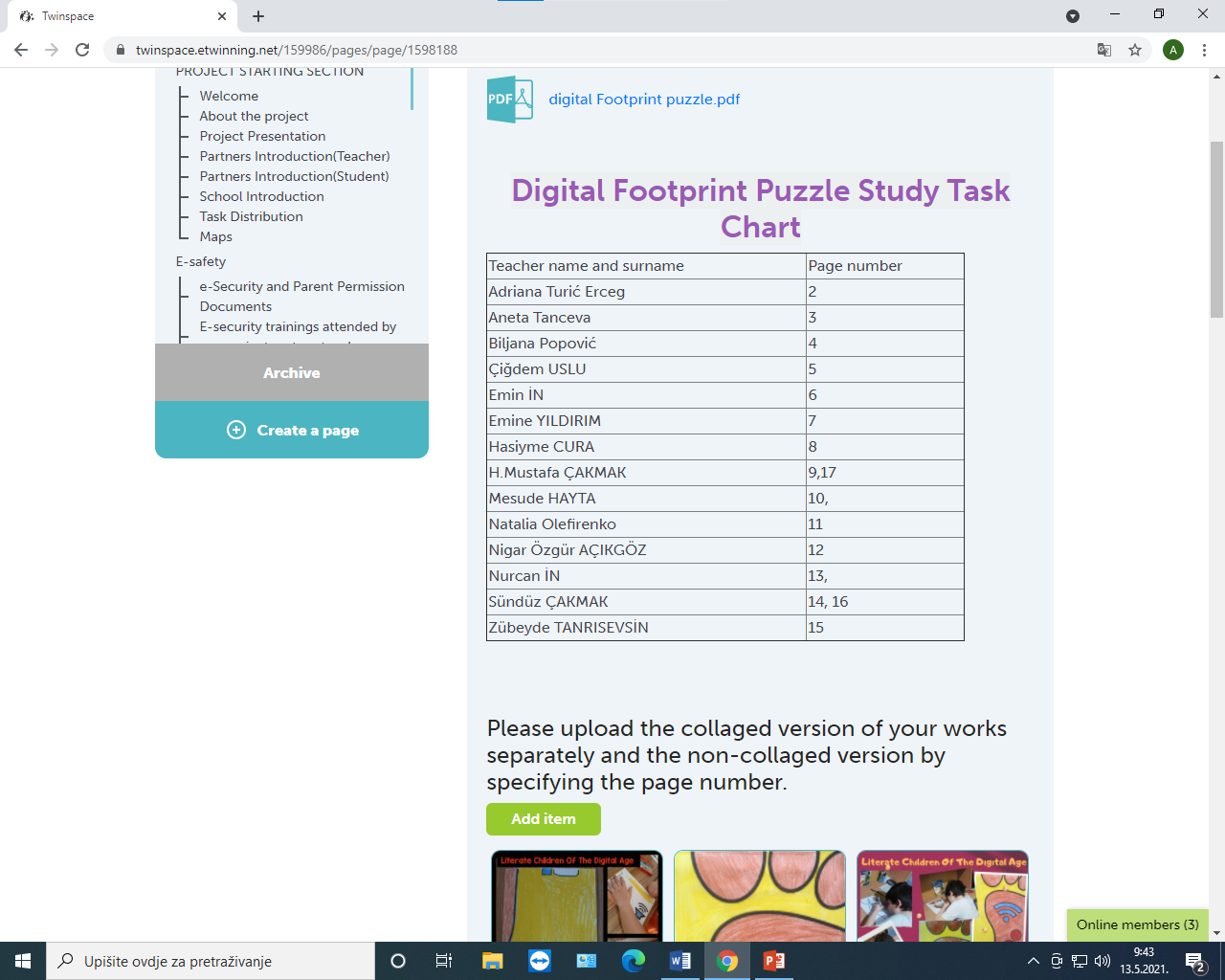 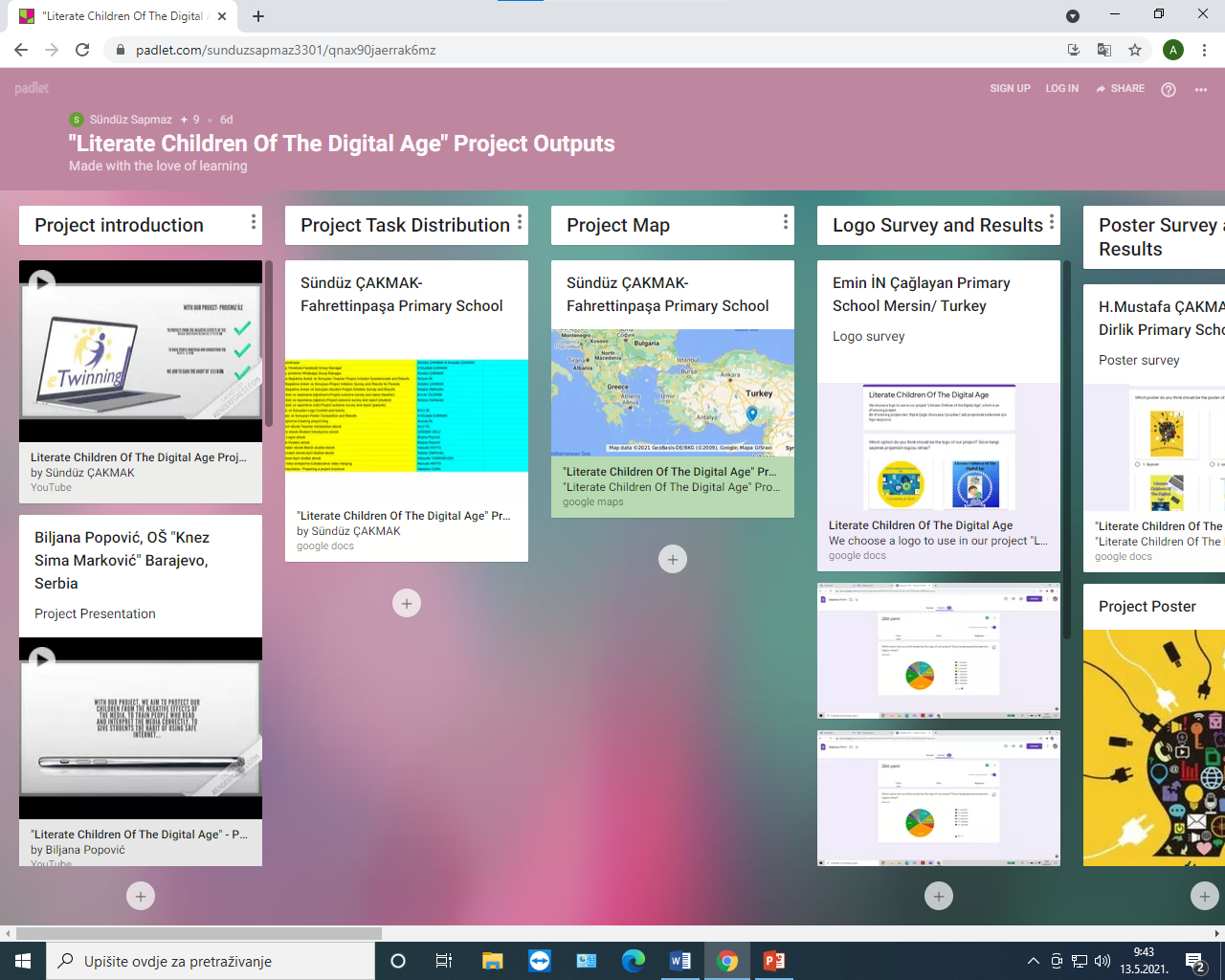 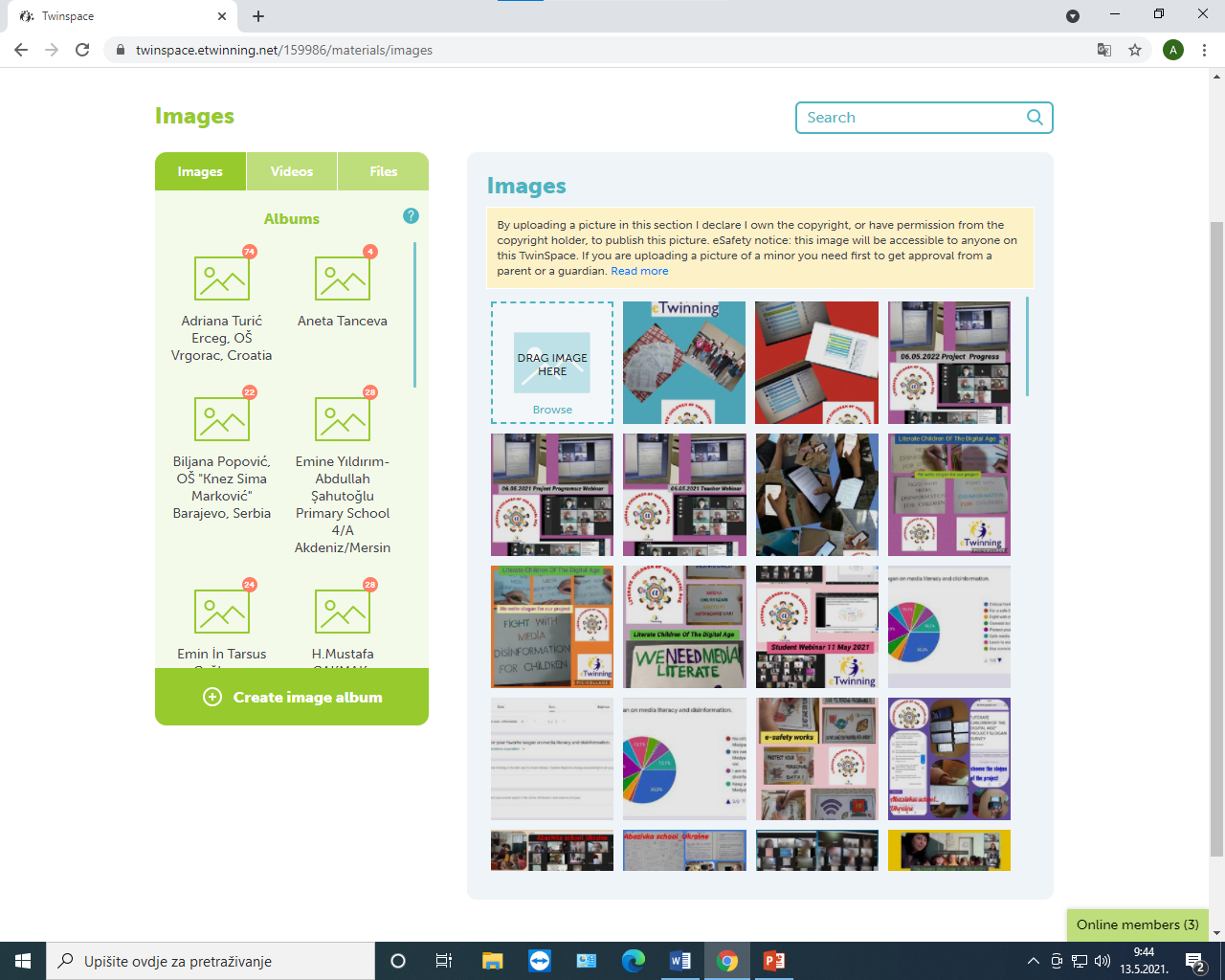 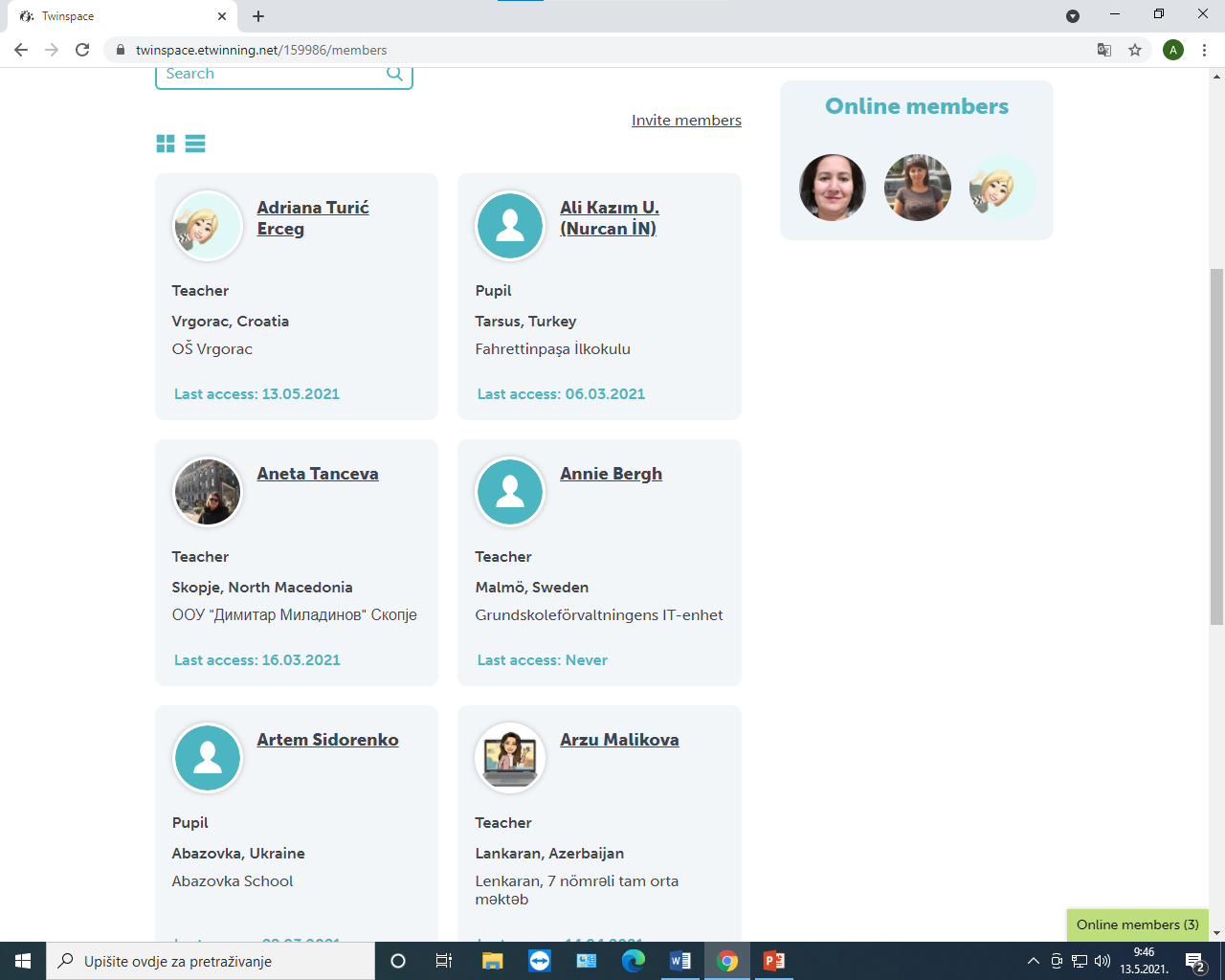 POST PANDEMIC HANDS-ON WORKSHOPS FOR STUDENTS
Pandemija koronavirusa (covid-19) počela se globalno doživljavati od početka 2020. izolacija i socijalno distanciranje potrebni za suzbijanje širenja covid-19 utjecali su na sva područja života, što je rezultiralo potrebom ponovnog procjenjivanja perspektive prema obrazovanju. 
Cilj nam je nadoknaditi akademsku godinu 2020.-2021., društveno. Naši učenici su se u svakodnevnom životu u čitanju i pisanju pokušali prilagoditi životu na daljinu i direktnom obrazovanju u teškim uvjetima. Modele kombiniranog učenja kreirali smo za različita područja učenja uz radionice dizajnerskih vještina koje podržavaju intelektualne, emocionalne i fizičke potrebe naših učenika. Radioničke aktivnosti pridonijele su transformaciji informacija koje su im potrebne u svakodnevnom životu u životne vještine.
U projektu su sudjelovali učenici 4.a razreda i učenici koji pohađaju družinu Mladi knjižničari. projekt je vodila knjižničarka Adriana.
https://www.facebook.com/osvrgorac/videos/688158552442055
WATER – SOURCE OF LIFE
Ovaj eTwinning projekt pokrenuli su naši partneri iz Turske. Osim škola iz Turske, uključene su i škole iz Belgije, Hrvatske, Srbije i Azerbajdžana. Provodio se od veljače 2022. do travnja 2022. Aktivnosti smo dogovarali na zajedničkim online susretima.
Našu školu predstavljali su učenici koji pohađaju družinu Mladi knjižničari: Antea Govorko, Dijana Herceg, Jure Herceg, Matija Vukojević, Ivano Grljušić i Nina Erceg s knjižničarkom Adrianom.
https://www.facebook.com/osvrgorac/videos/713555359792658
ZA ODRŽIVI RAZVOJ SADIMO BILJKE
Mladi knjižničari i učenici 4.a koji su s knjižničarkom uključeni u eTwinning projekt Post Pandemic Hands-On Workshops for Students, uranili su u školsku knjižnicu. U ožujku su nam projektne aktivnosti vezane za održivi razvoj te smo kao jednu od aktivnosti trebali saditi biljke. Nakon kratke demonstracije, svaki učenik se okušao u sadnji sukulenti te njegovanju posađene biljke kako bi prikladno rasla. Uživali smo i oplemenili prostor novim sadnicama. 
https://www.youtube.com/watch?v=chs8klrurk8
Architects Of Our Sustainable World
https://www.facebook.com/OSVrgorac/videos/710026440010003
https://www.facebook.com/OSVrgorac/videos/346940070678784
100.dan škole
https://www.facebook.com/OSVrgorac/videos/743743003704990
Safer Internet Day
https://www.facebook.com/OSVrgorac/videos/1236382320467311
Kulturne i javne ustanove zavičaja
https://www.youtube.com/watch?v=ChS8klRuRK8
 
https://www.youtube.com/watch?v=Sv8FNcxo628
https://www.youtube.com/watch?v=CT4eKXKIllk
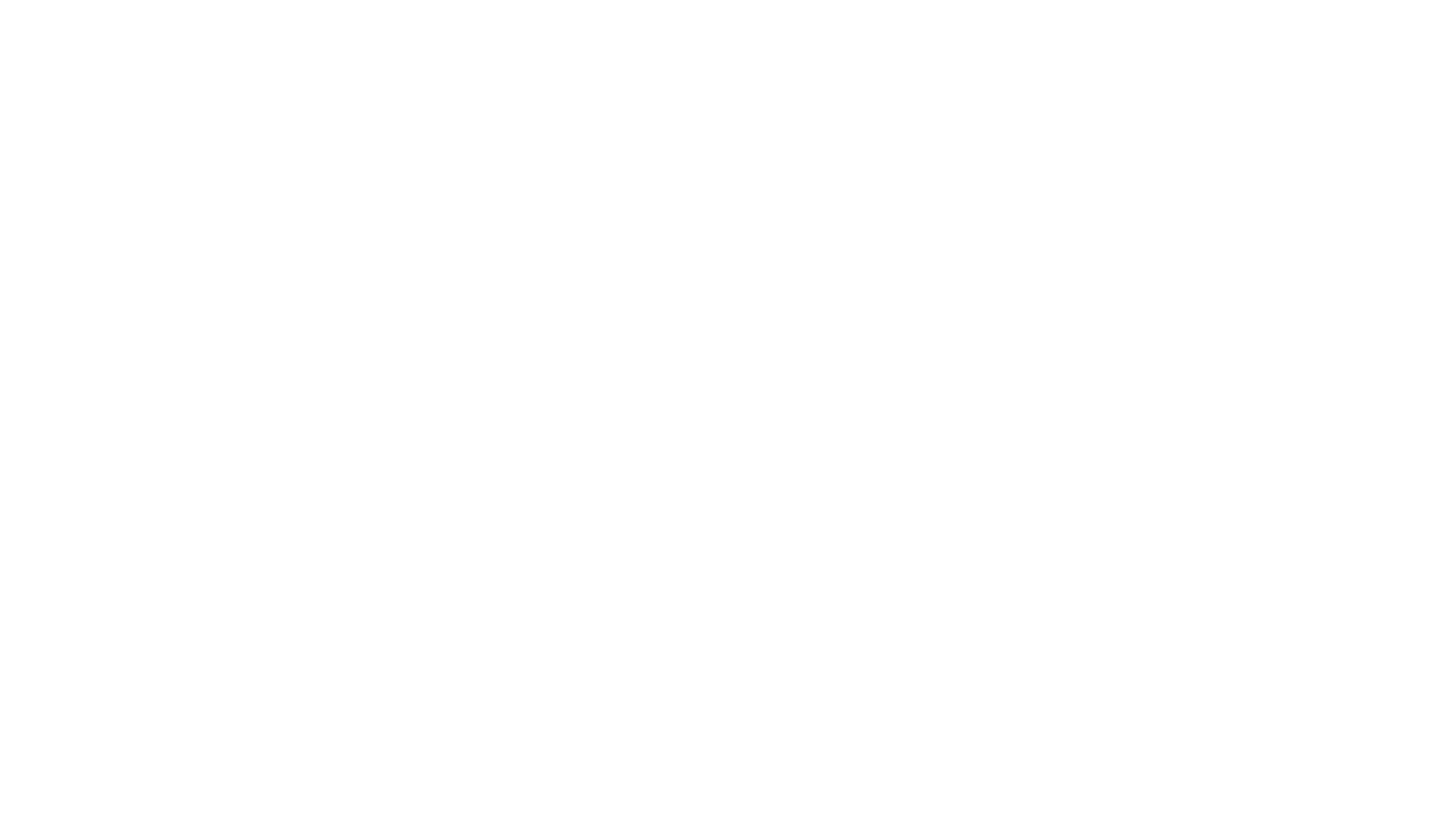 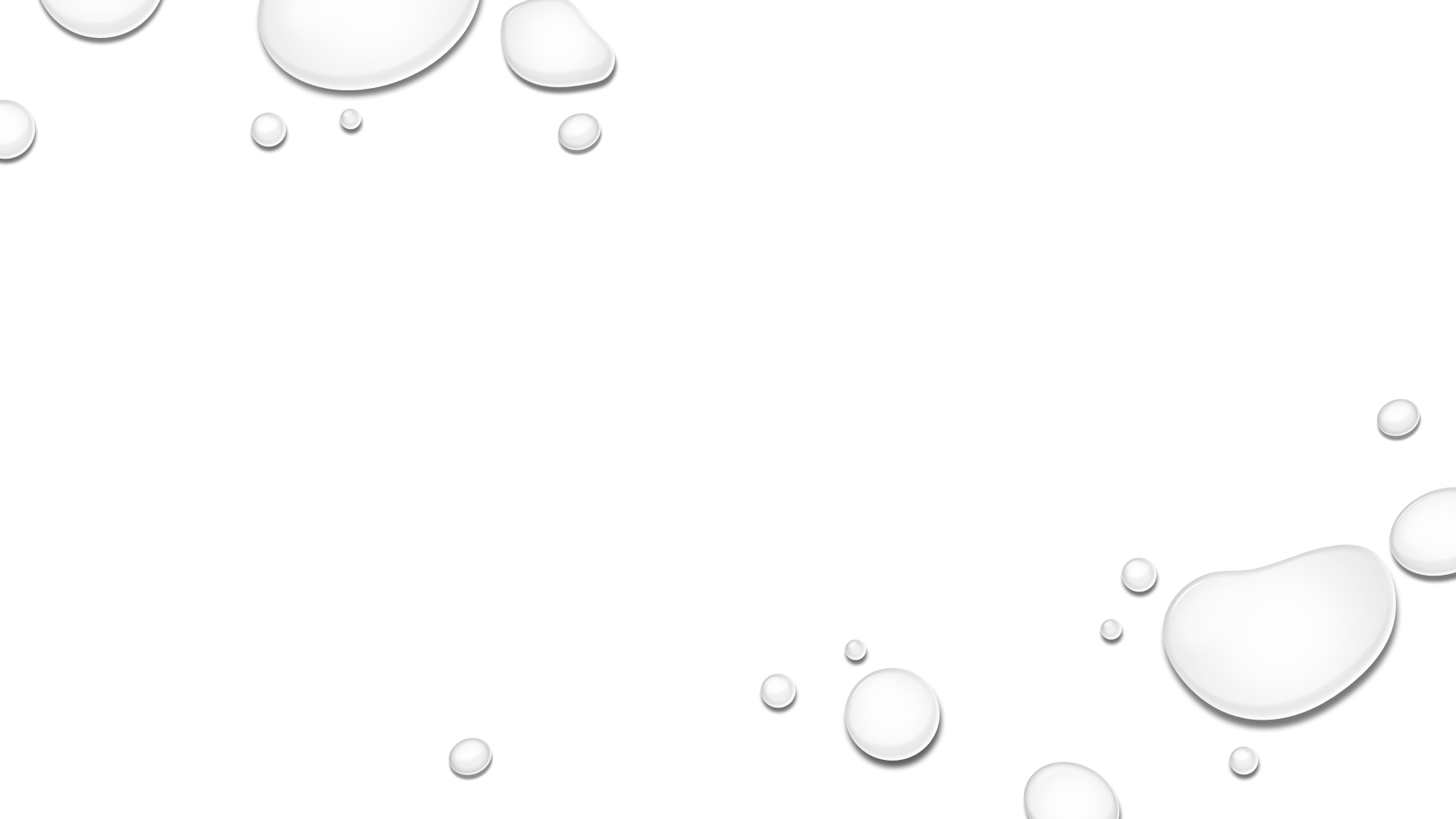 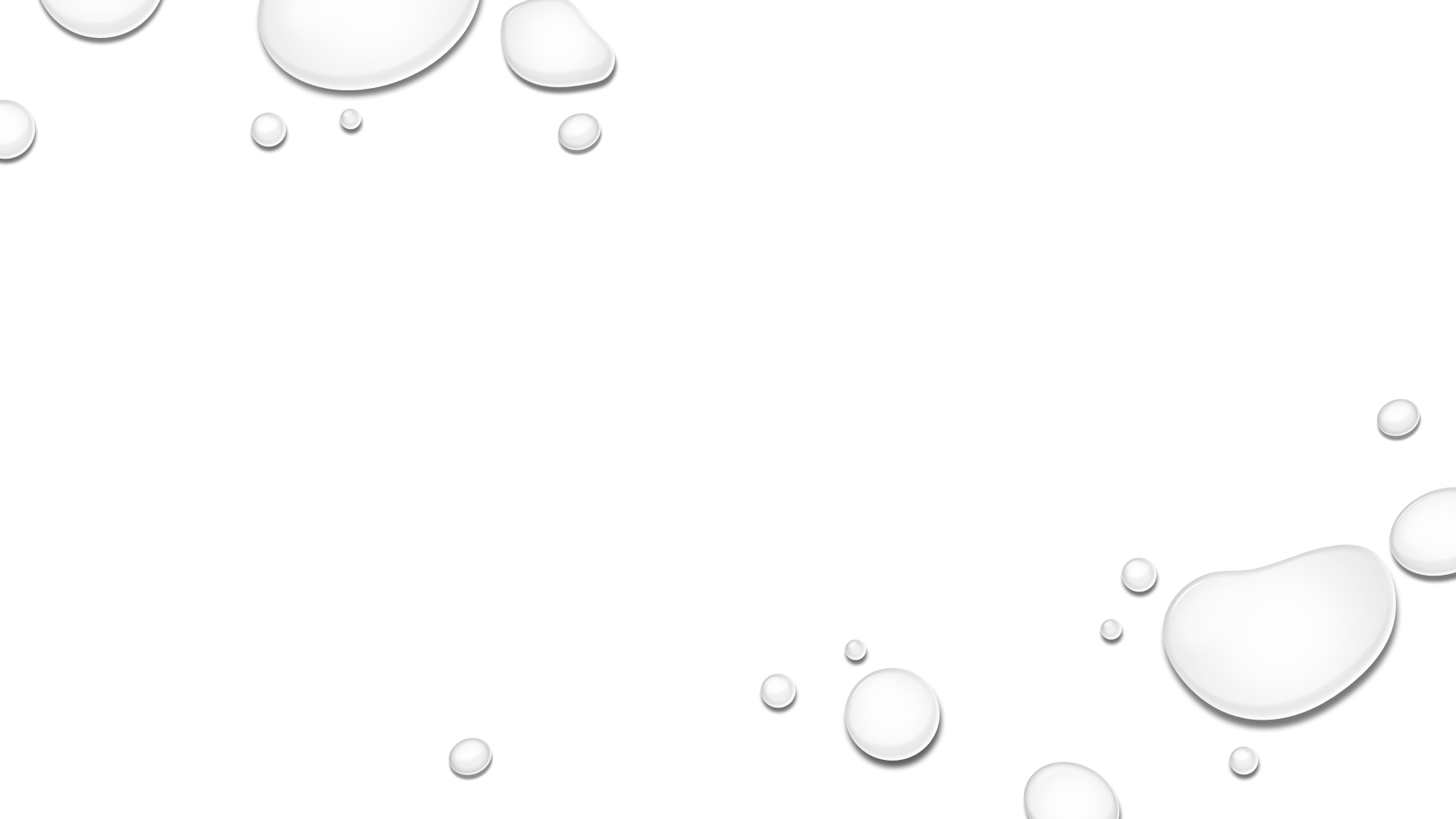 Hvala na pozornosti!